はらぺこあおむしThe Hungry Caterpillar
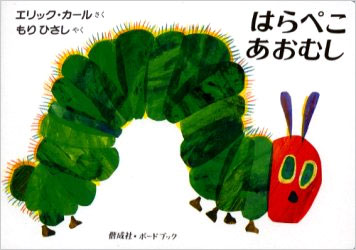 [Speaker Notes: http://pds.exblog.jp/pds/1/200711/26/20/c0150920_1651271.jpg – image reference]
[Speaker Notes: http://youtu.be/Q6fGxgy4BHc – you tube video reference]
What did the Hungry 
Caterpillar Eat?
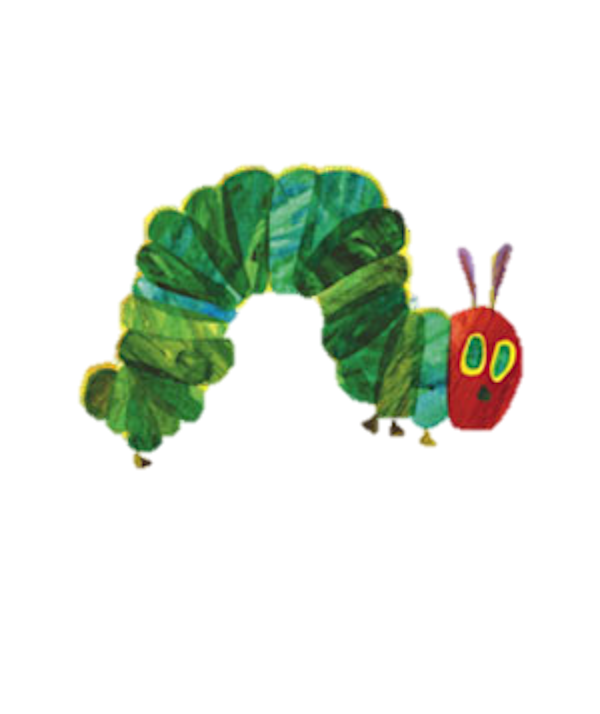 [Speaker Notes: http://colloringpages.com/wp-content/uploads/2014/02/the-very-hungry-caterpillar-pages.jpg – caterpillar reference]
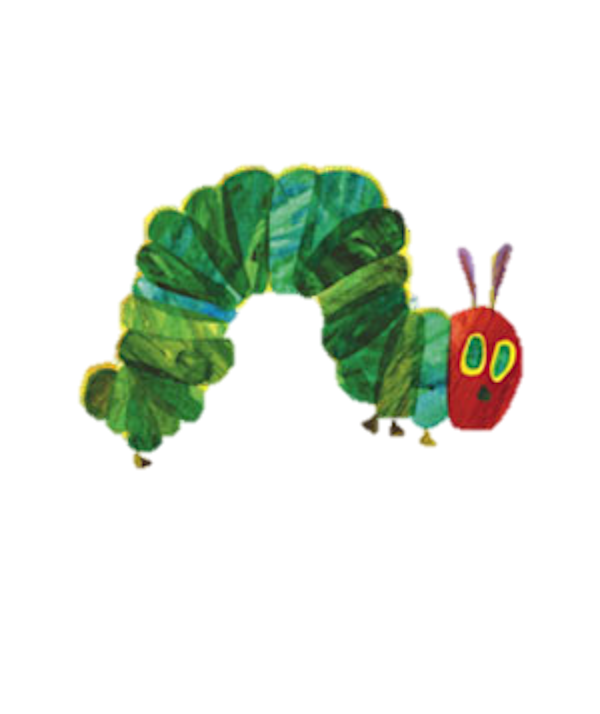 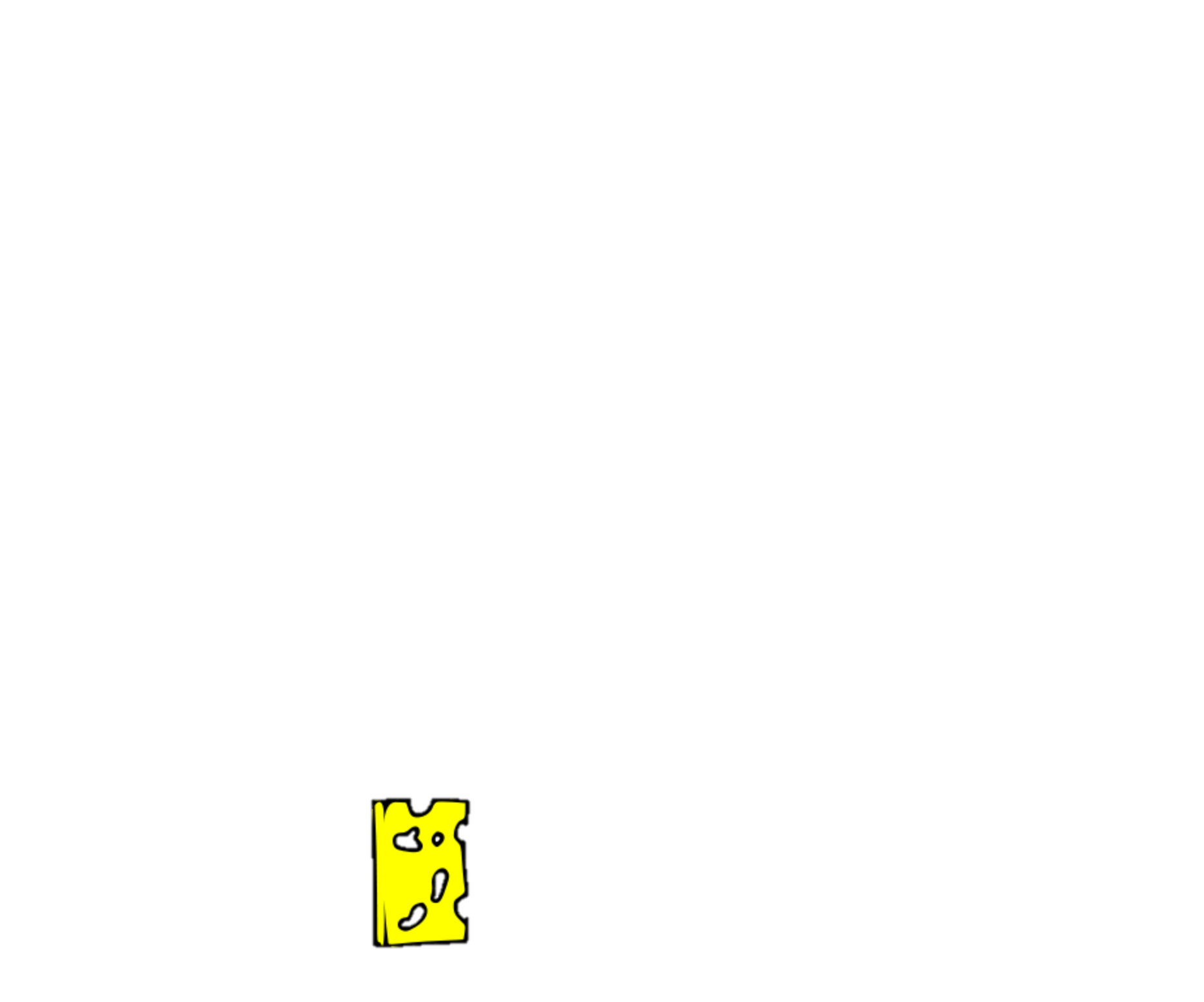 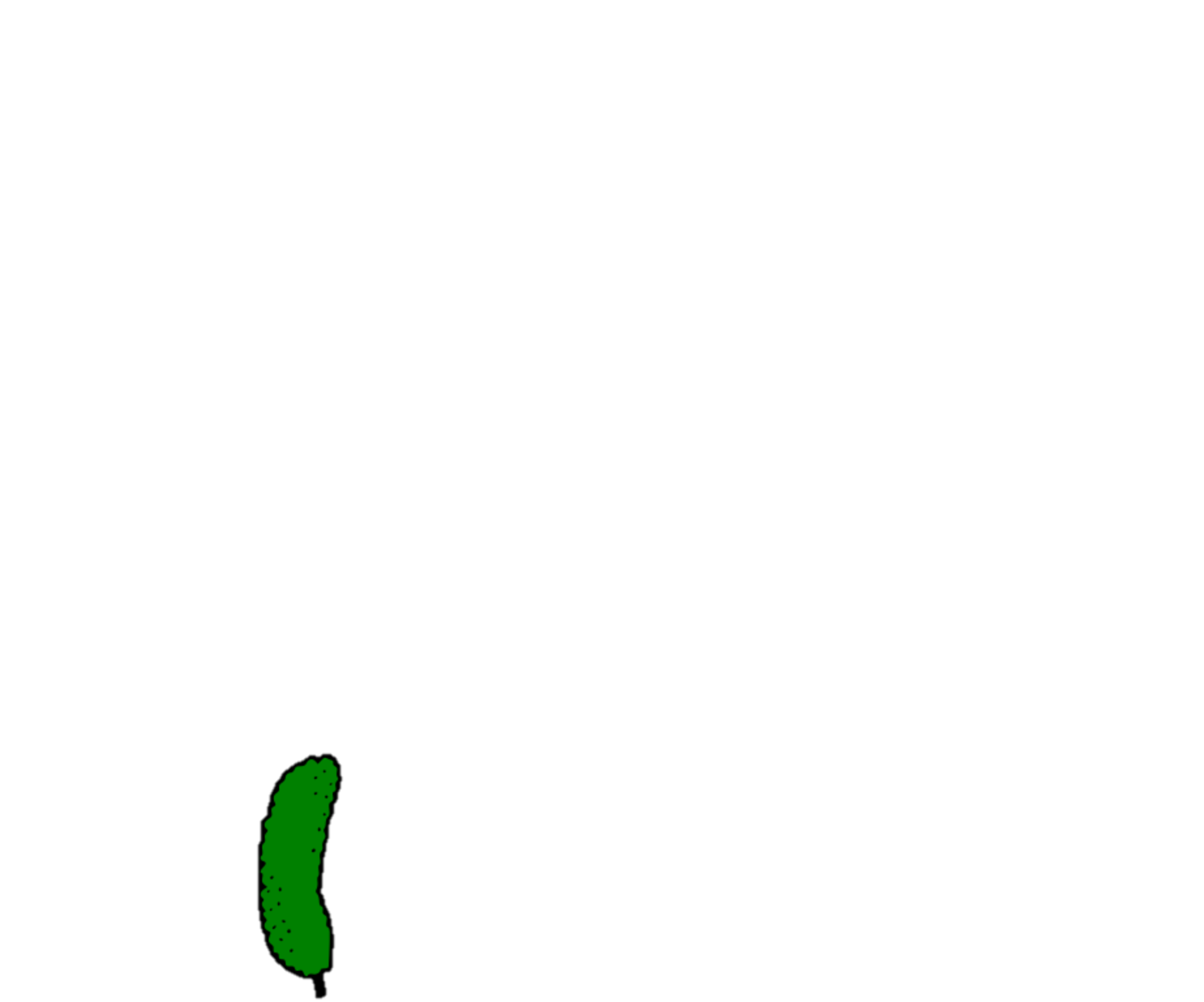 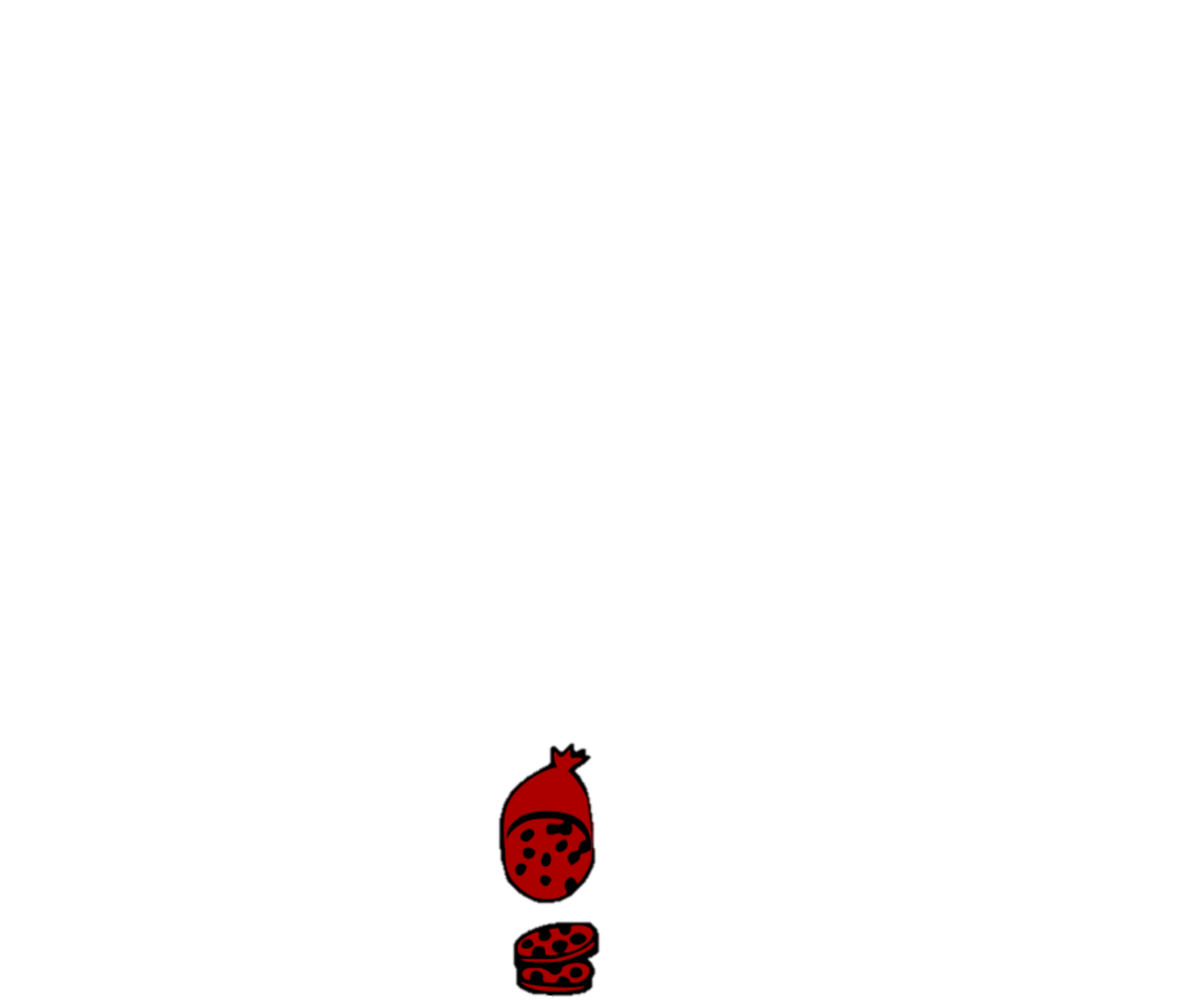 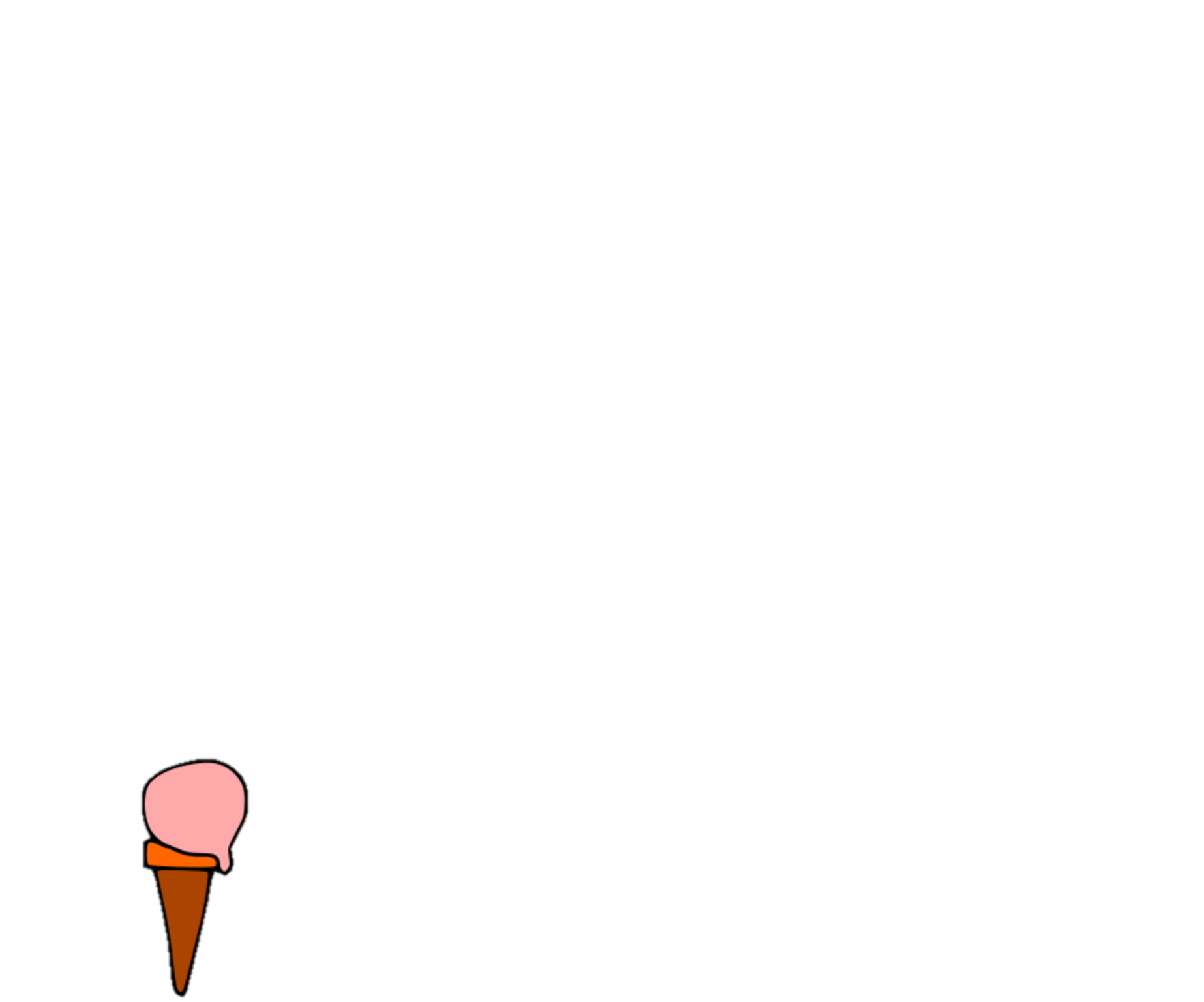 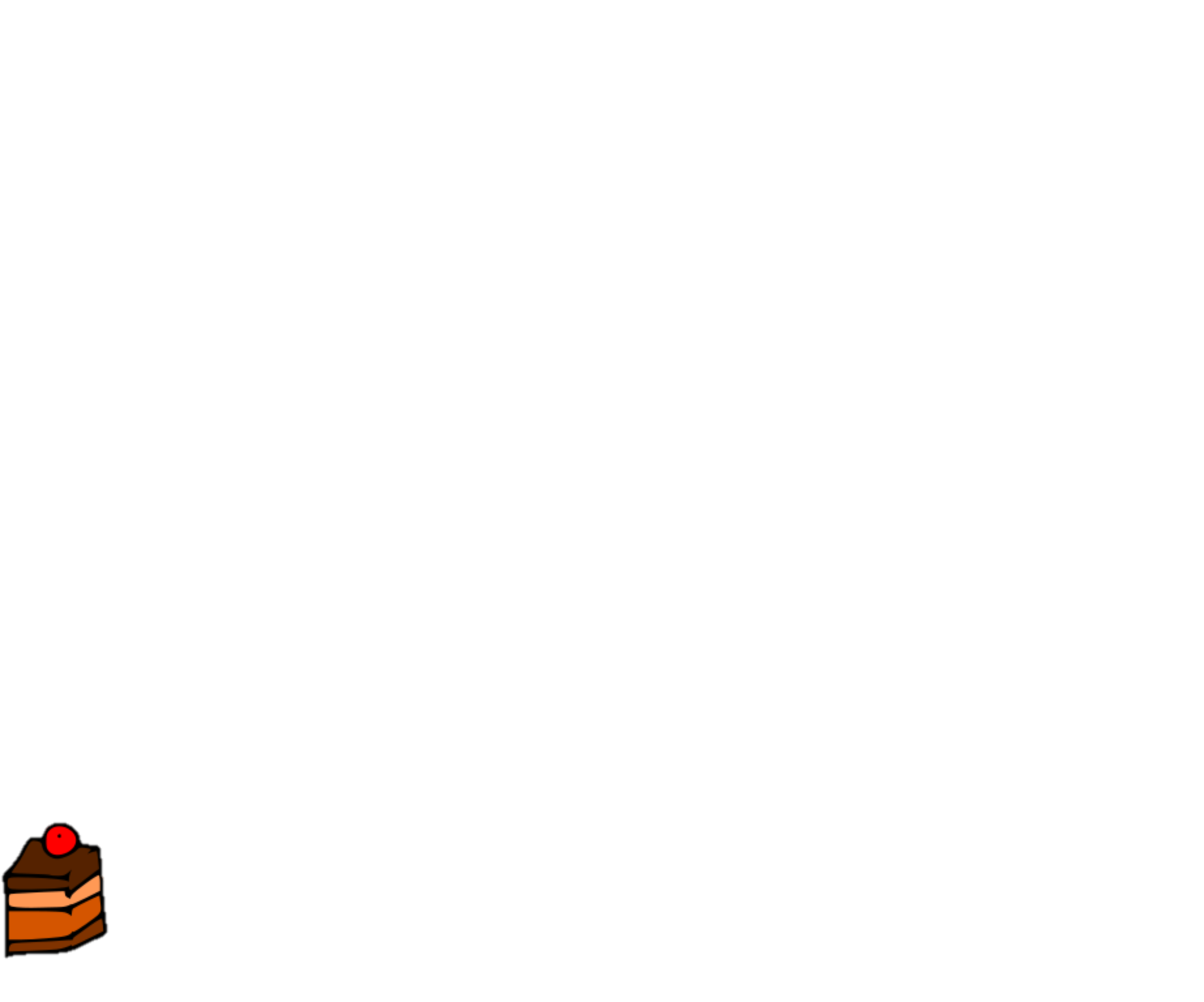 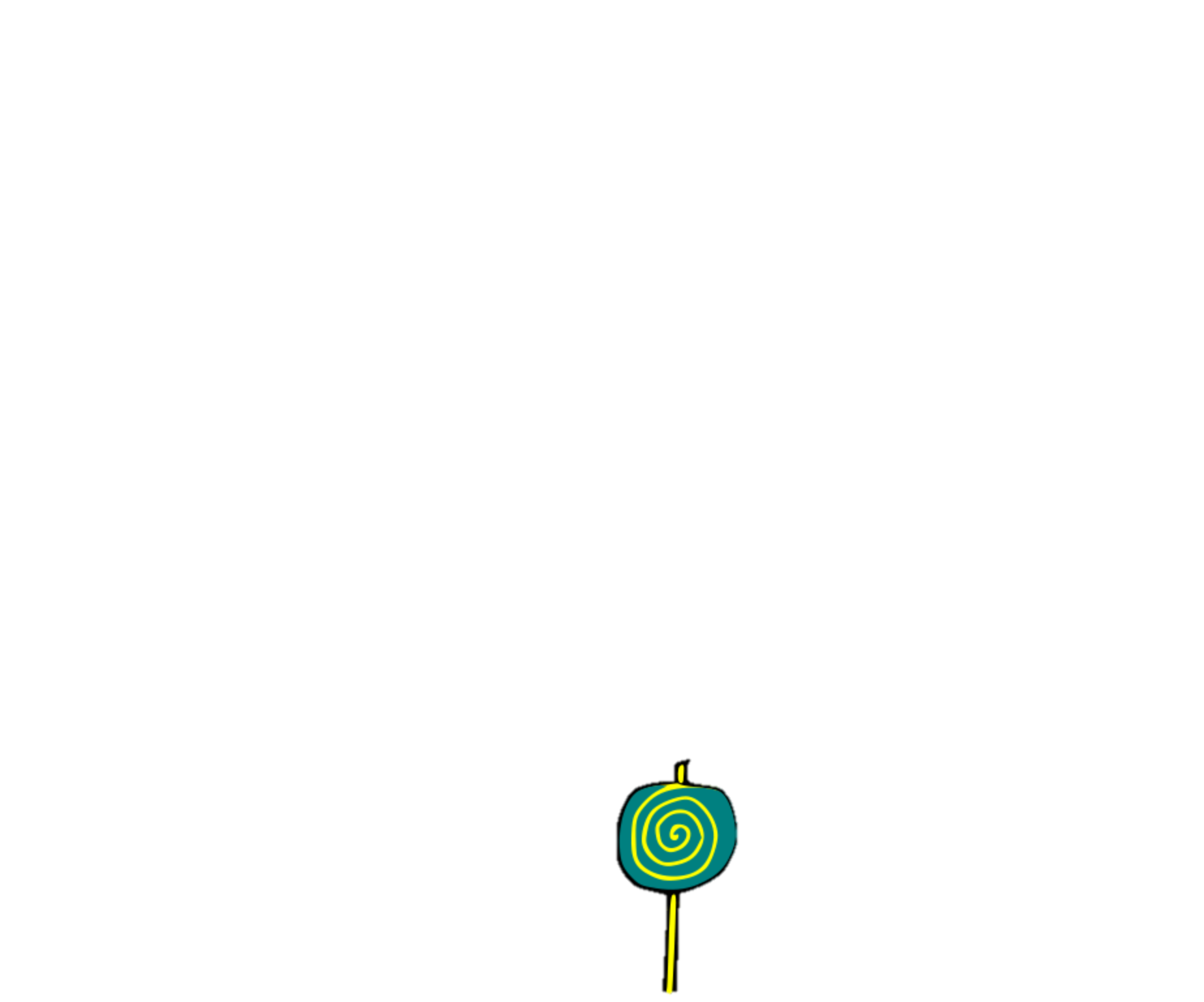 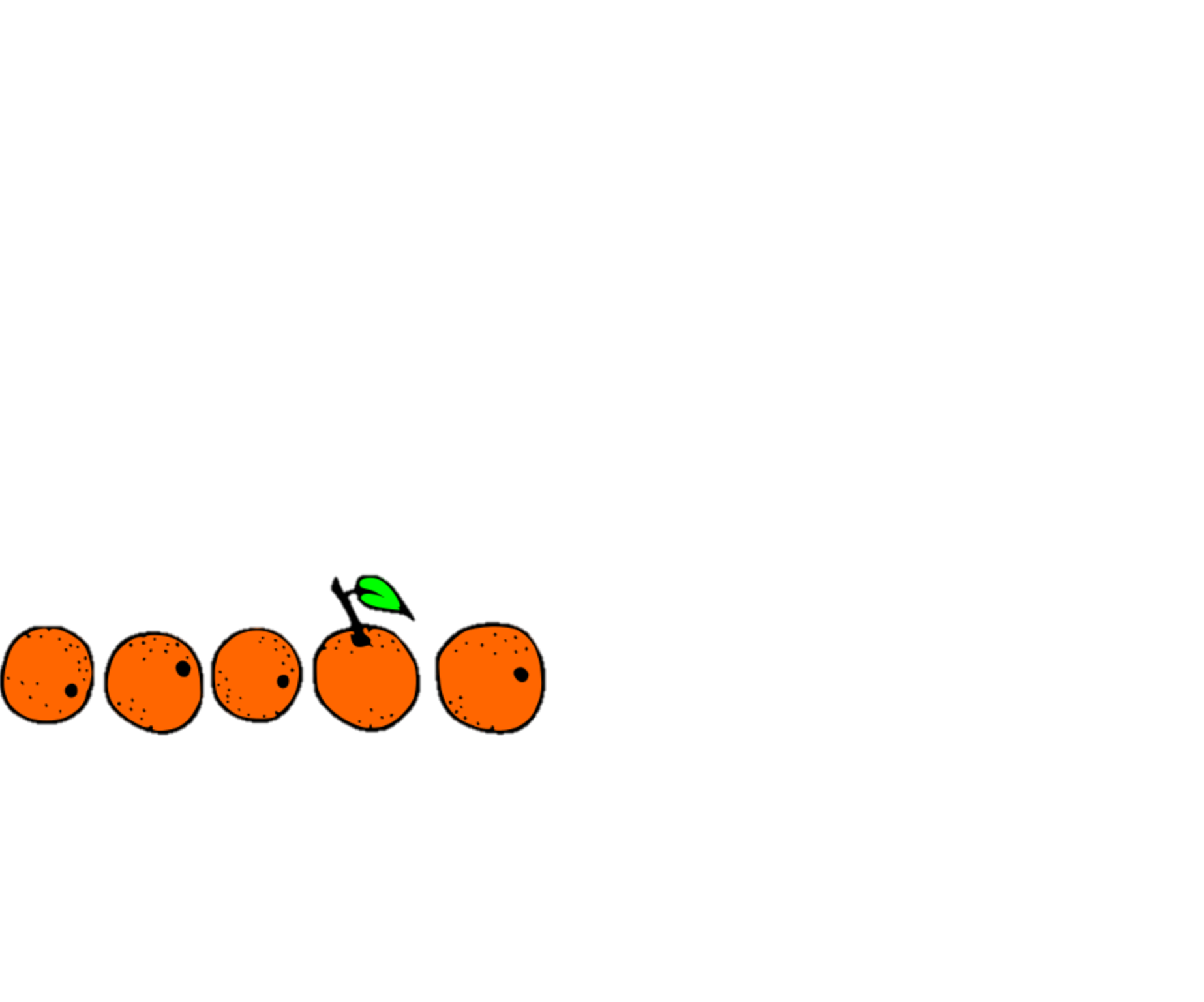 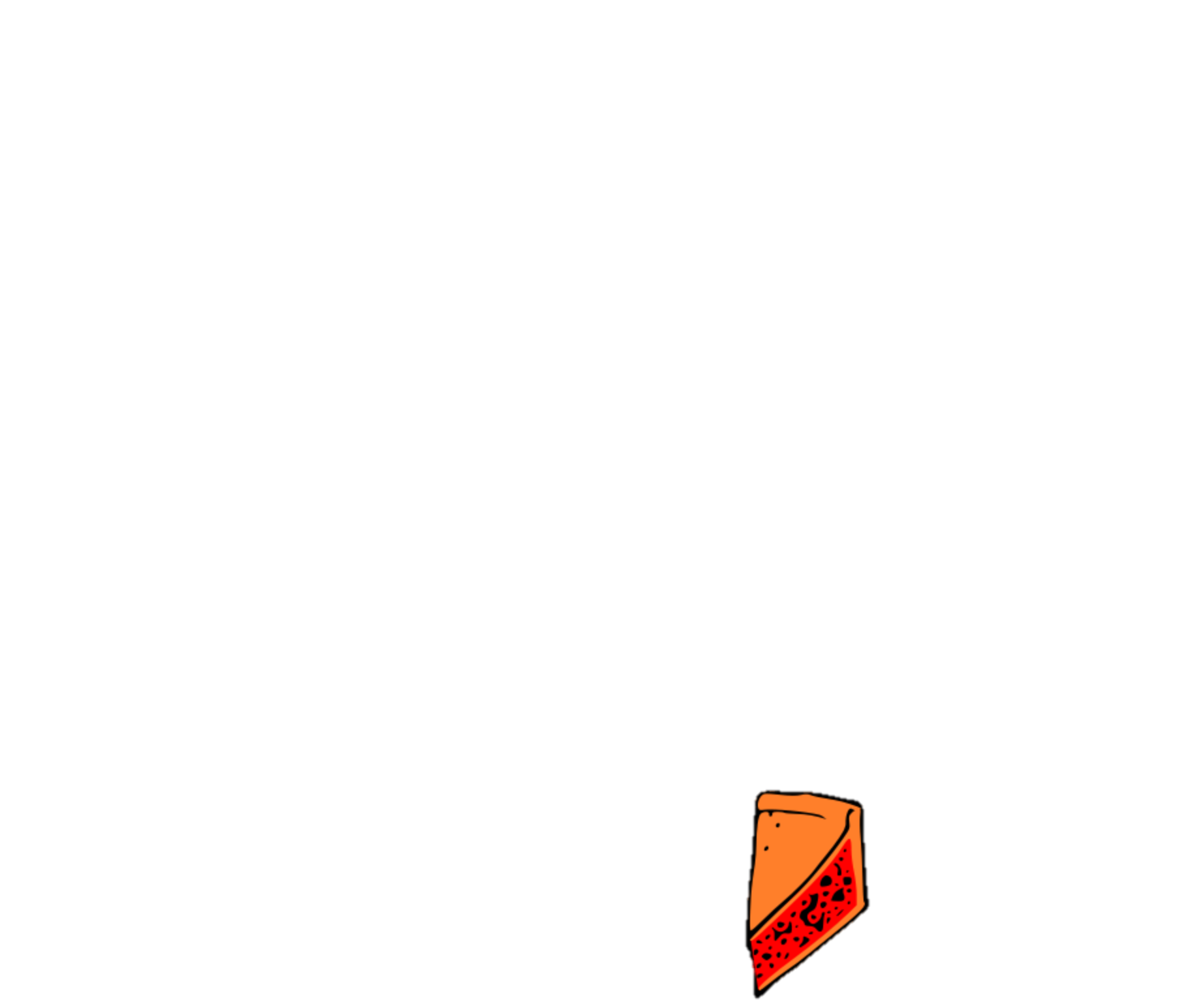 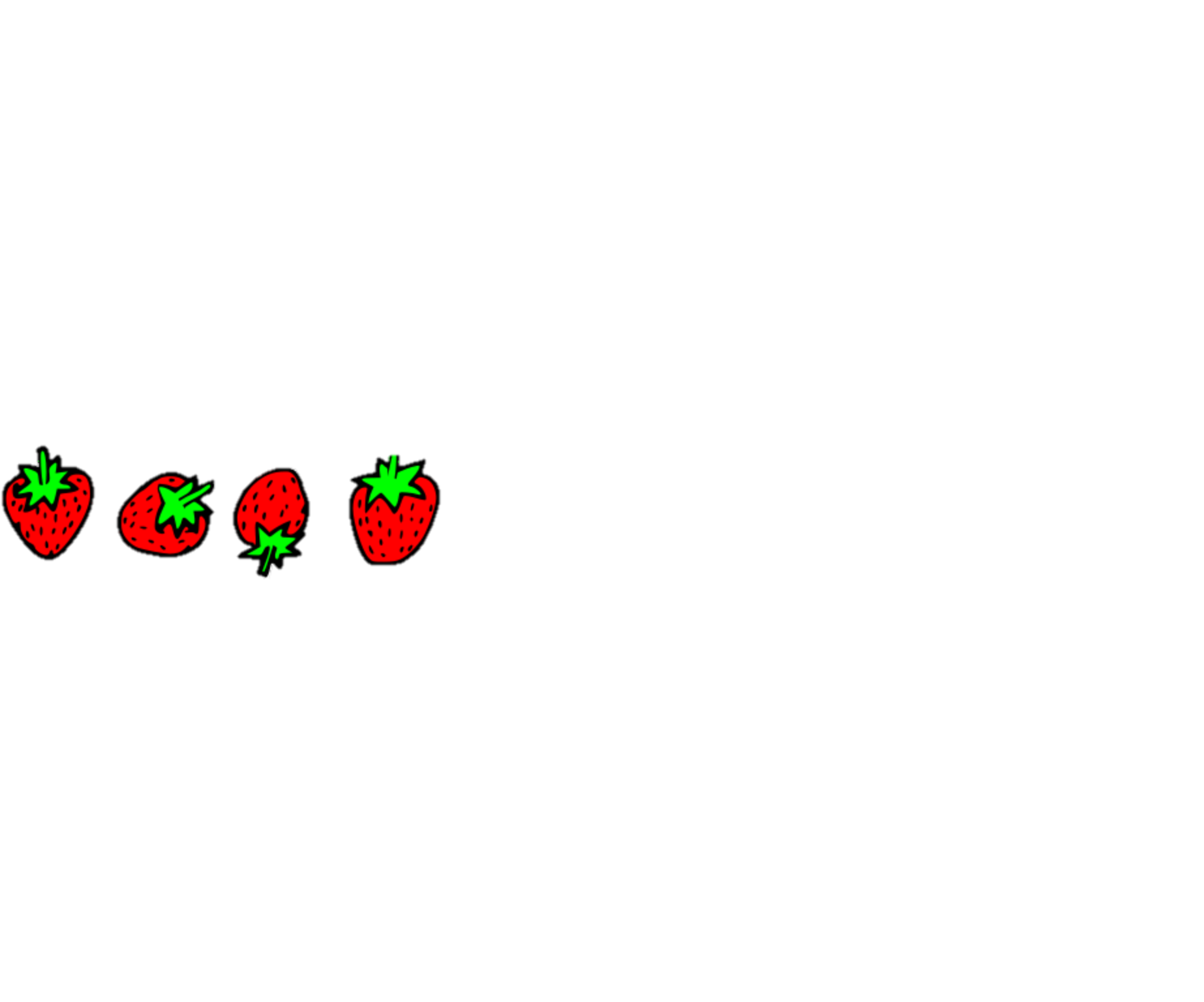 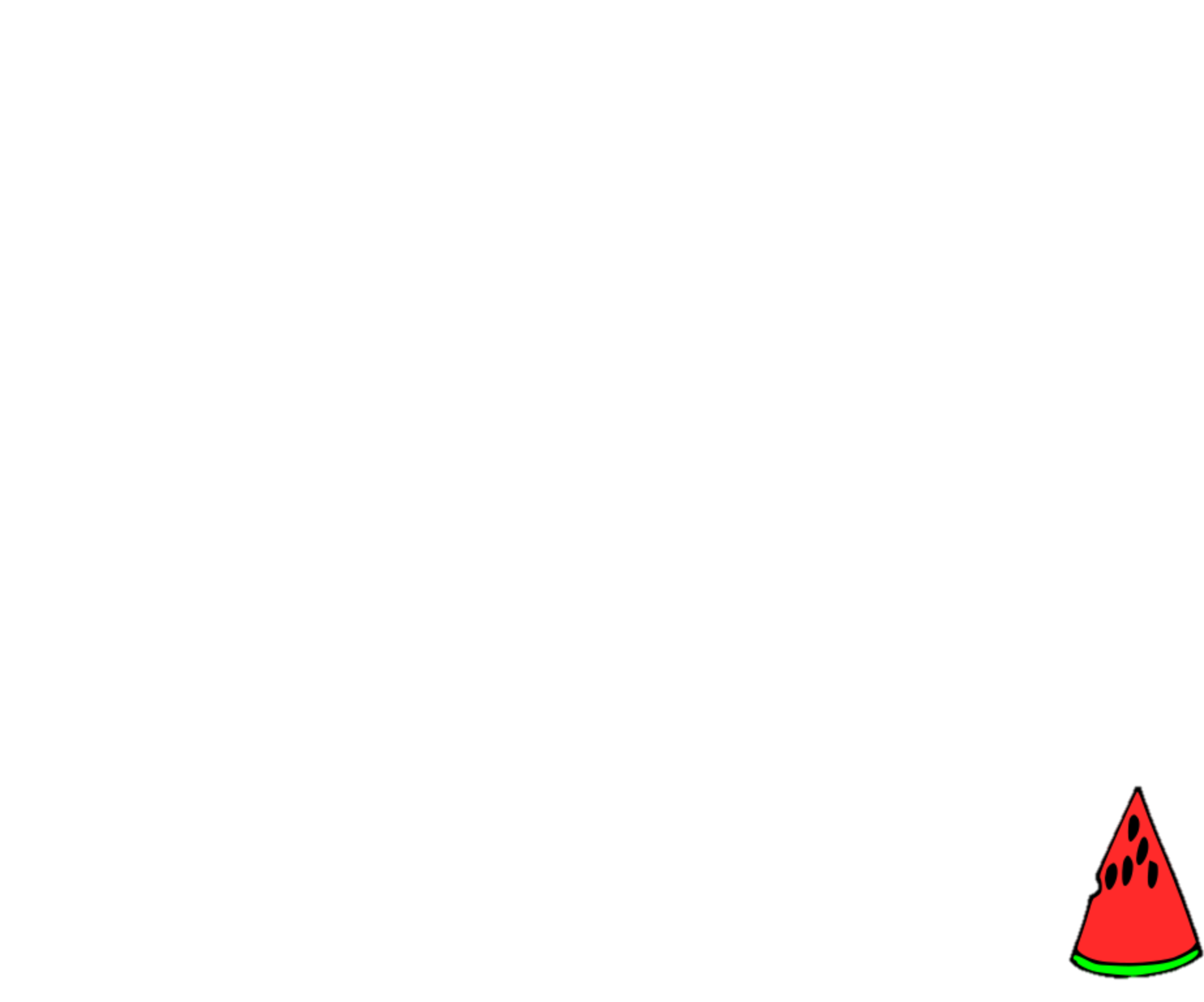 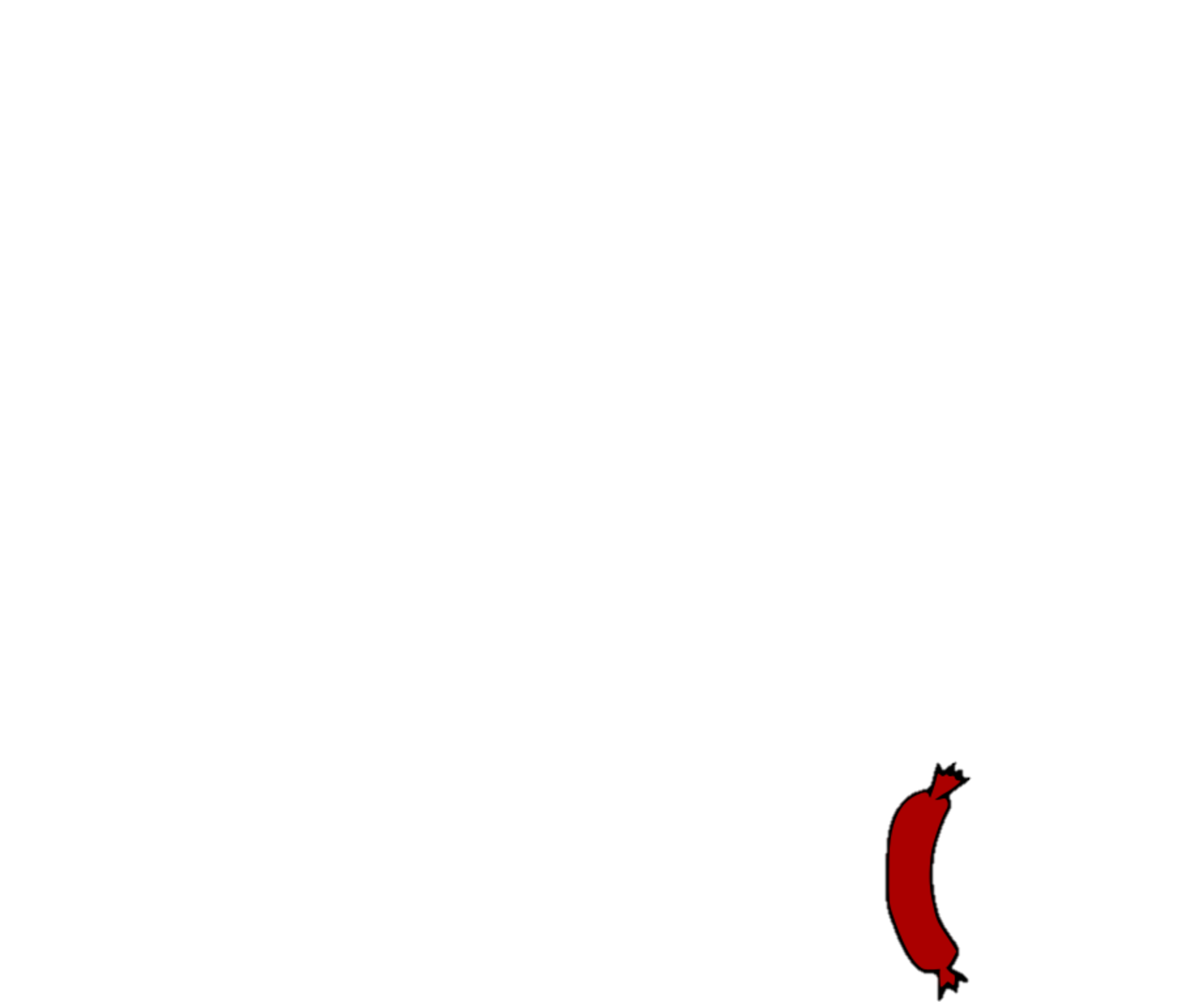 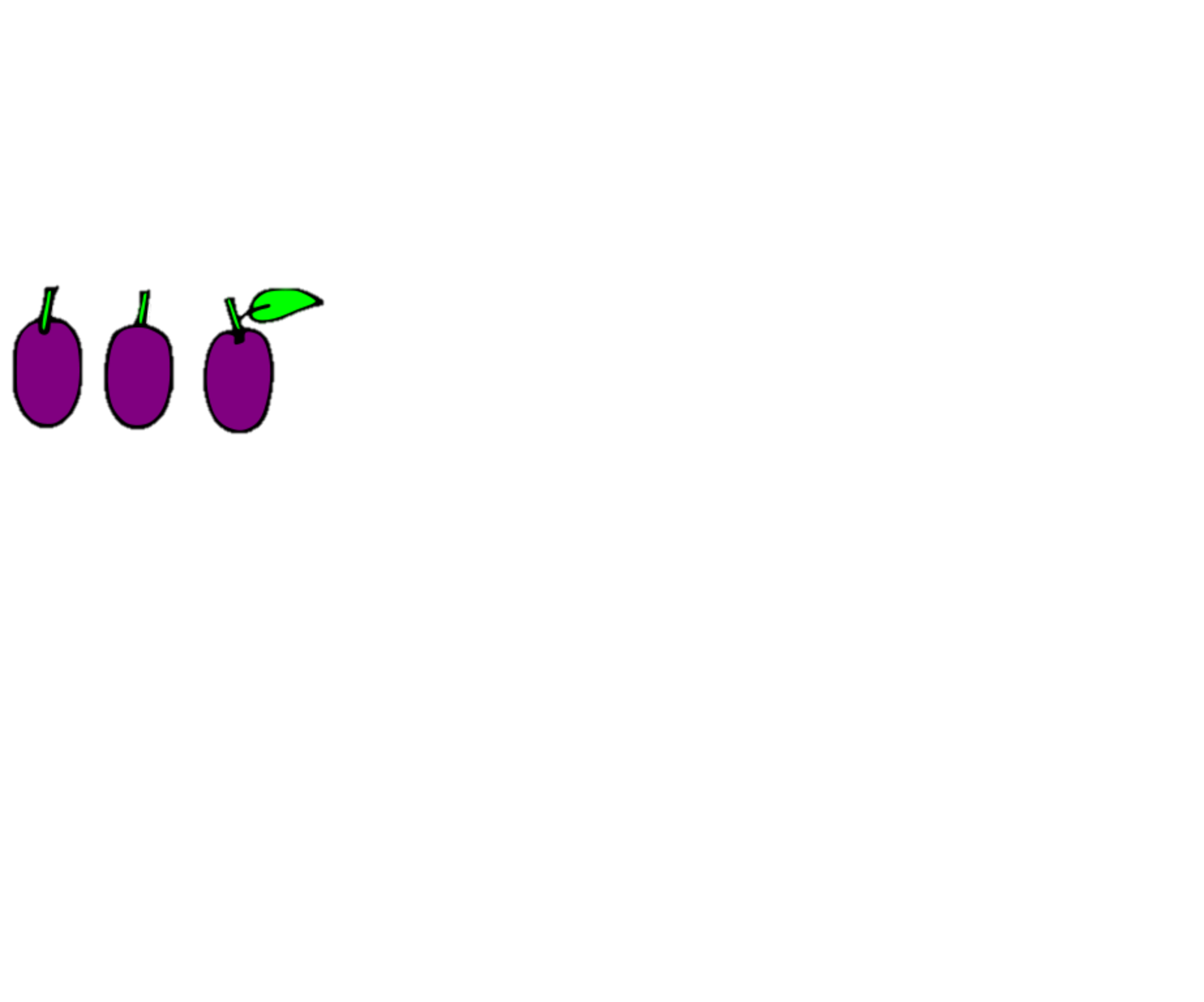 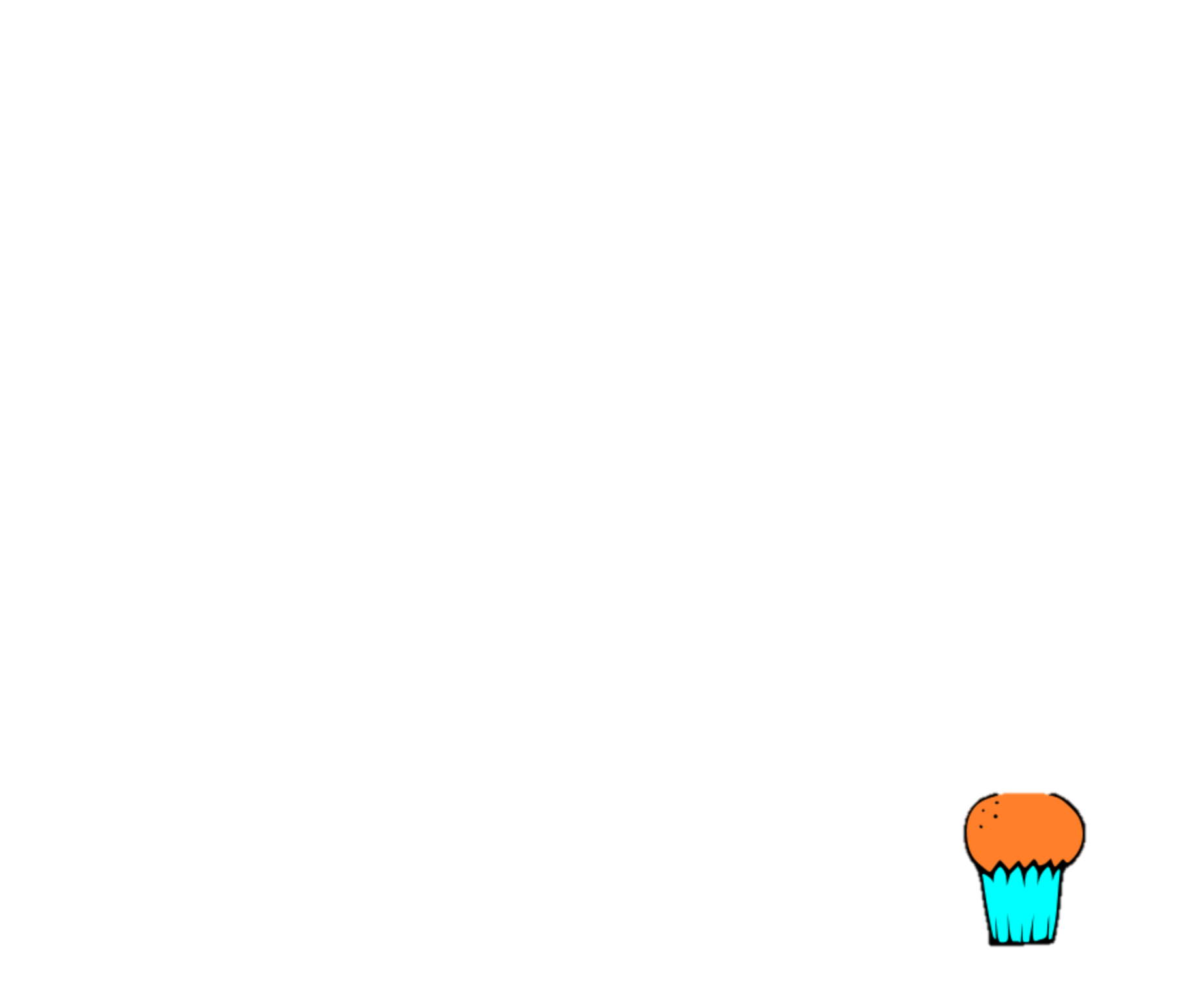 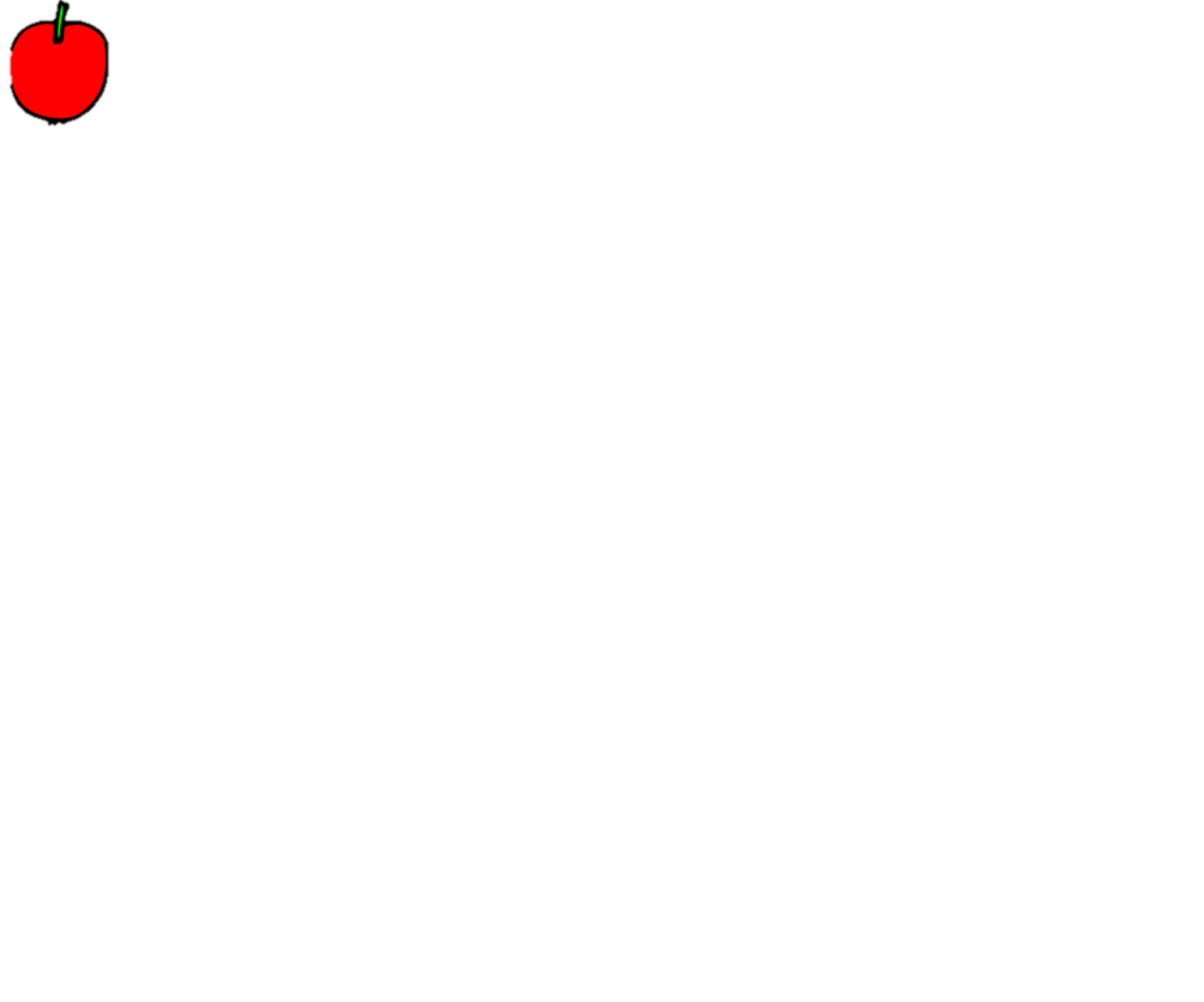 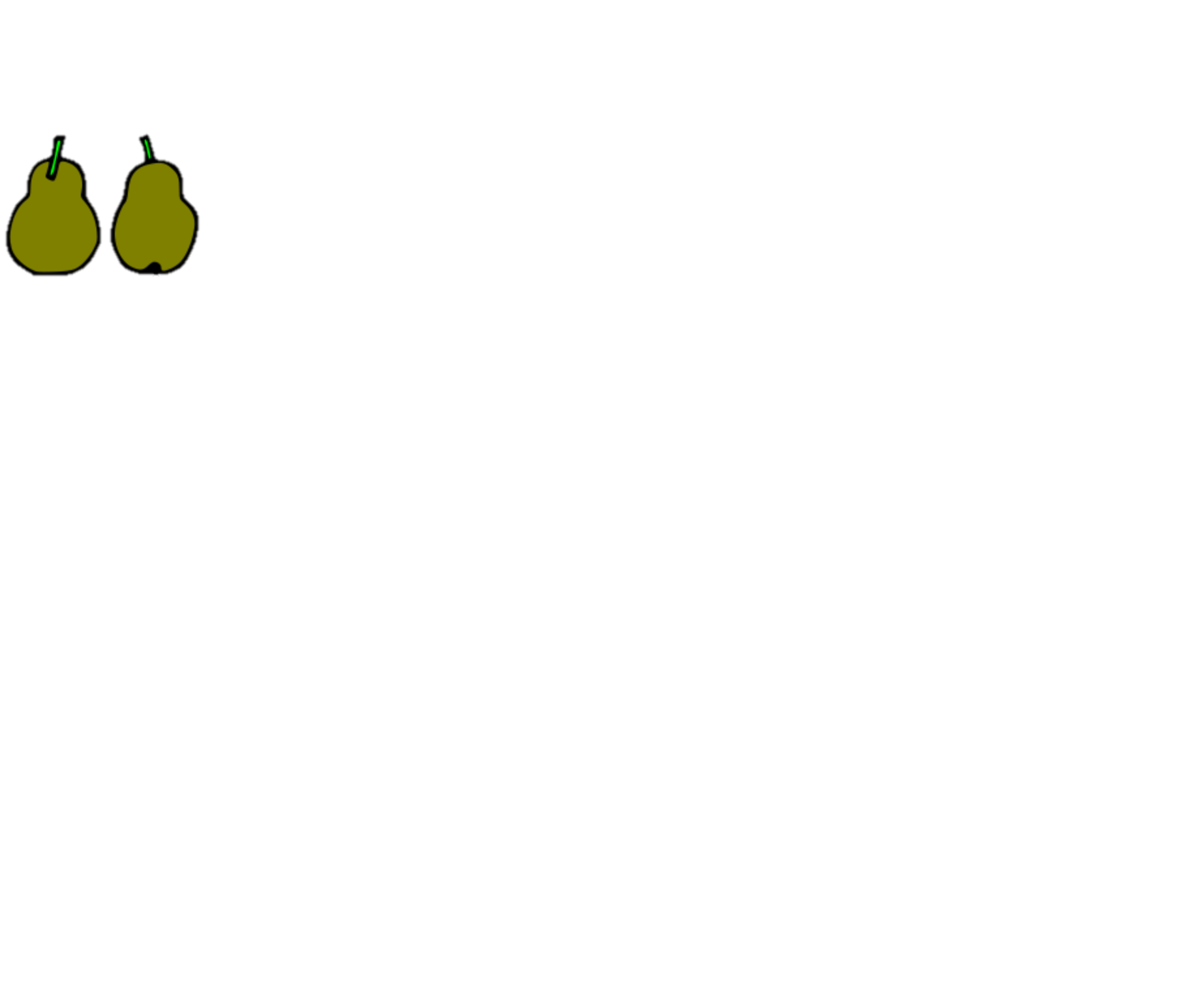 [Speaker Notes: http://hagiographic.com/wp-content/uploads/2013/12/anniversary-poster-new-introduction-eric-coloringvery-134958.jpg – food reference
http://colloringpages.com/wp-content/uploads/2014/02/the-very-hungry-caterpillar-pages.jpg – caterpillar reference]
What are the foods 
called in にほんご
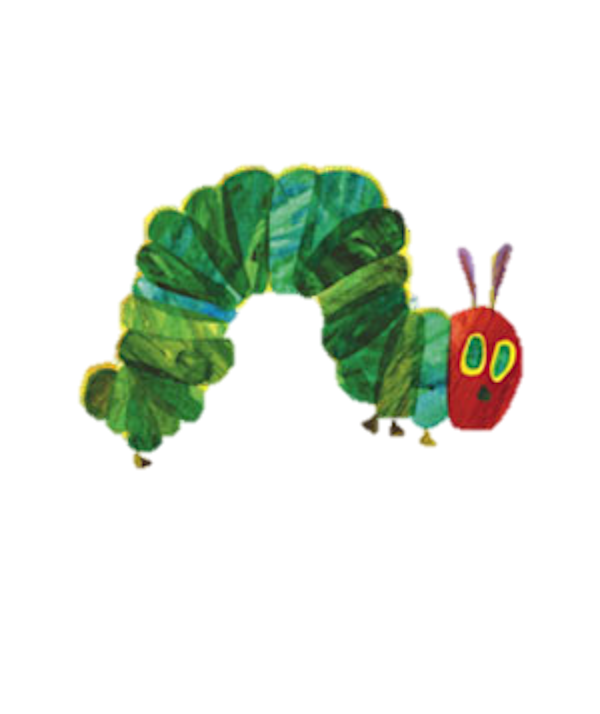 [Speaker Notes: http://colloringpages.com/wp-content/uploads/2014/02/the-very-hungry-caterpillar-pages.jpg - caterpillar reference]
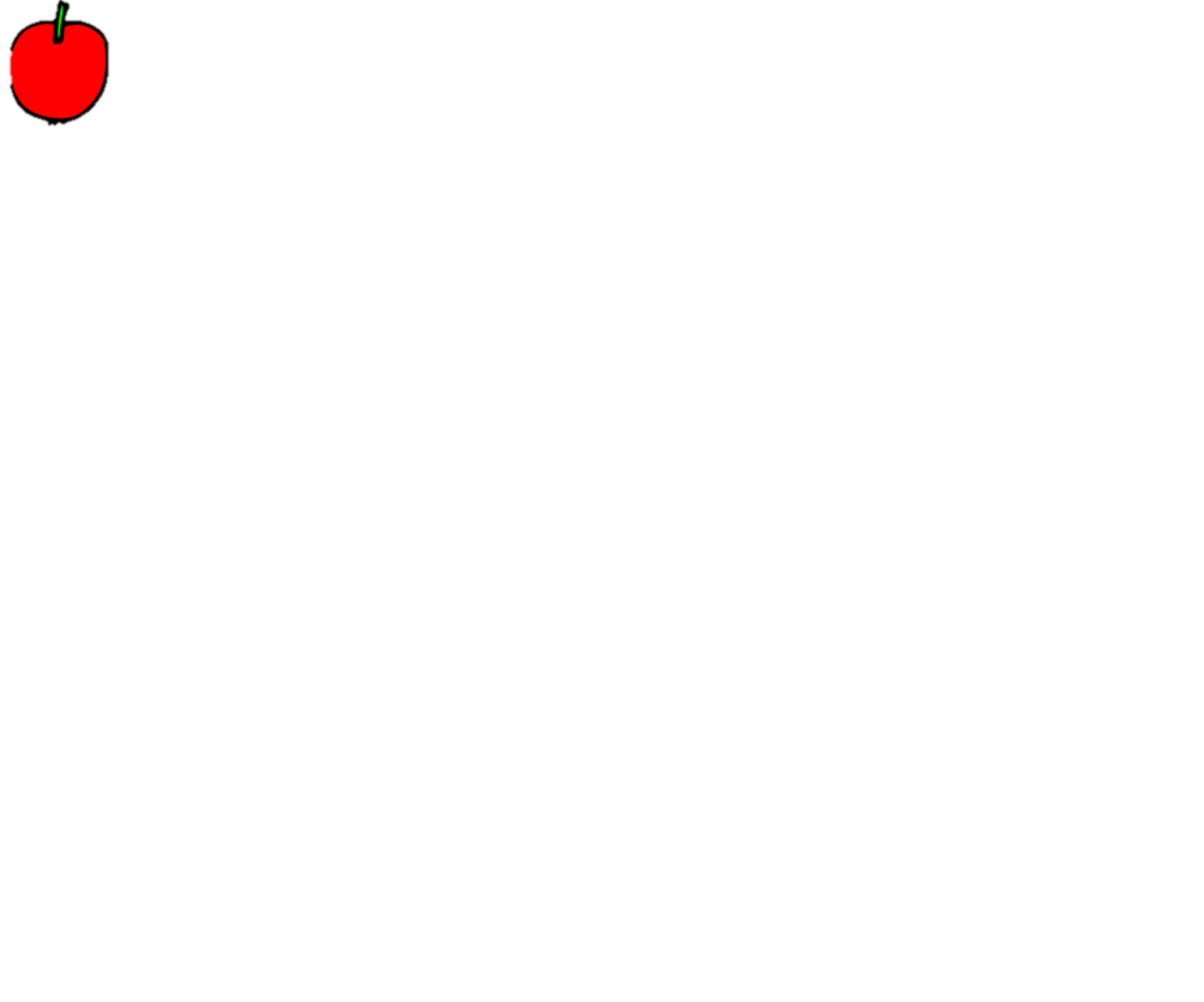 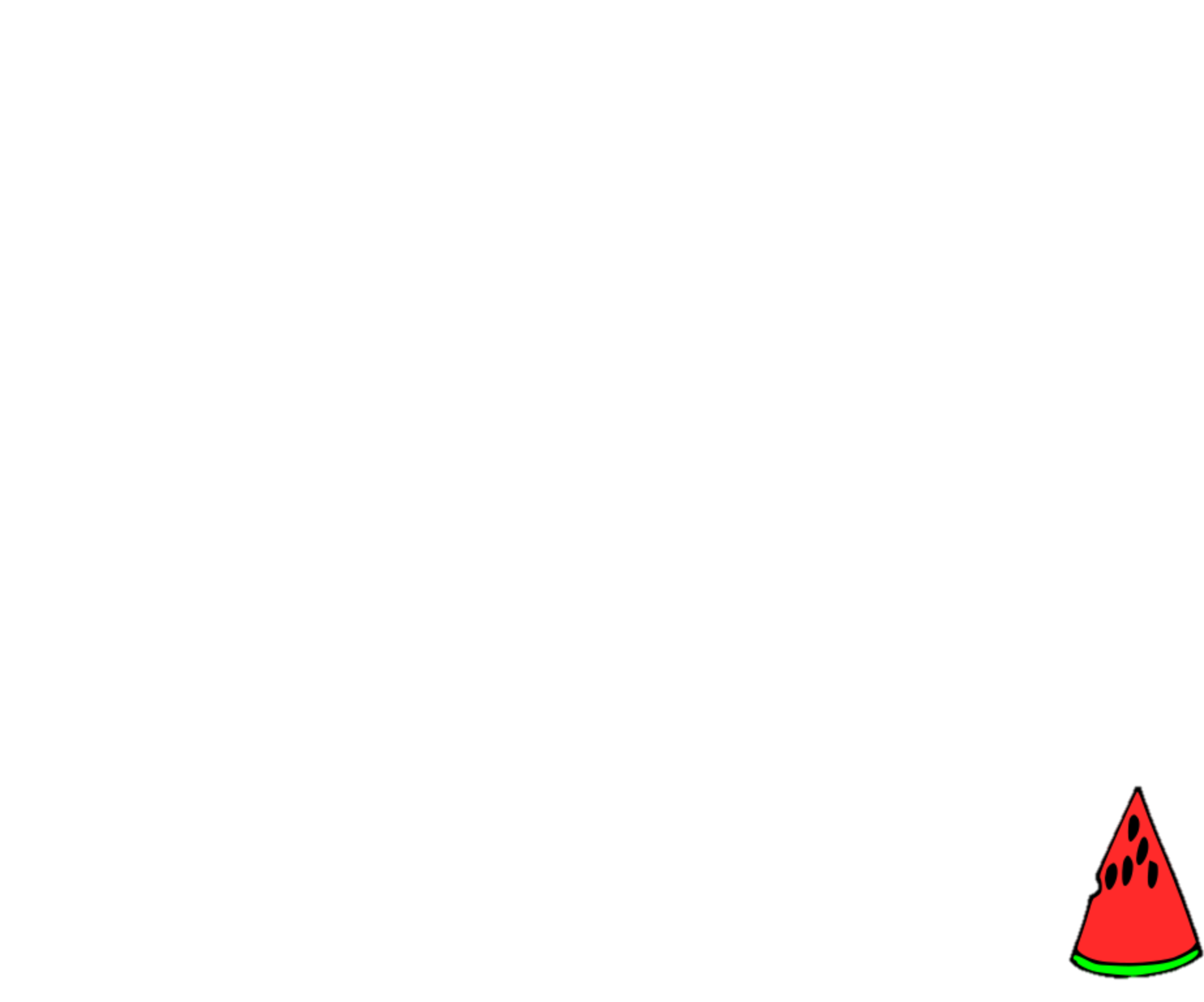 りんご
すいか
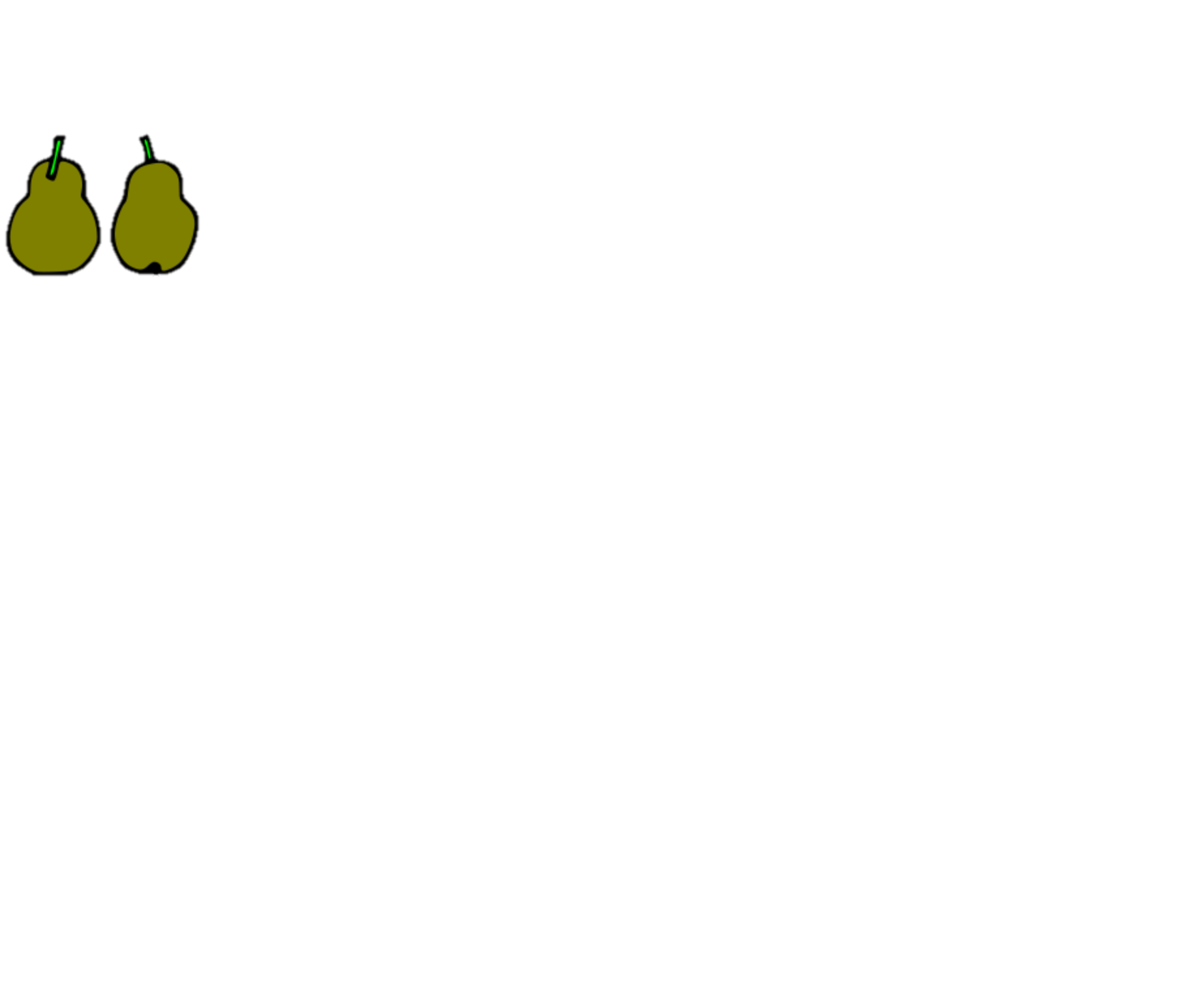 なし
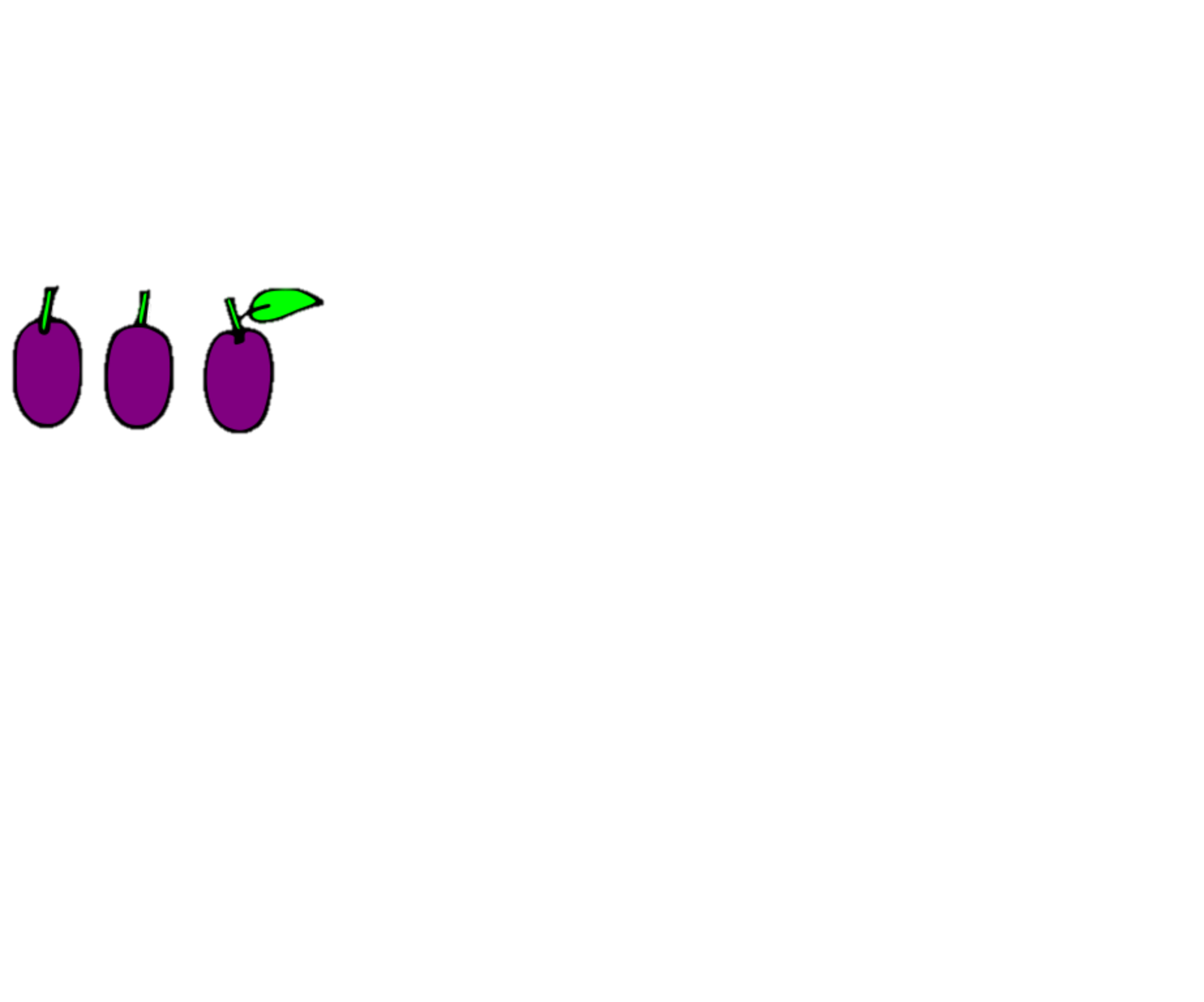 すもも
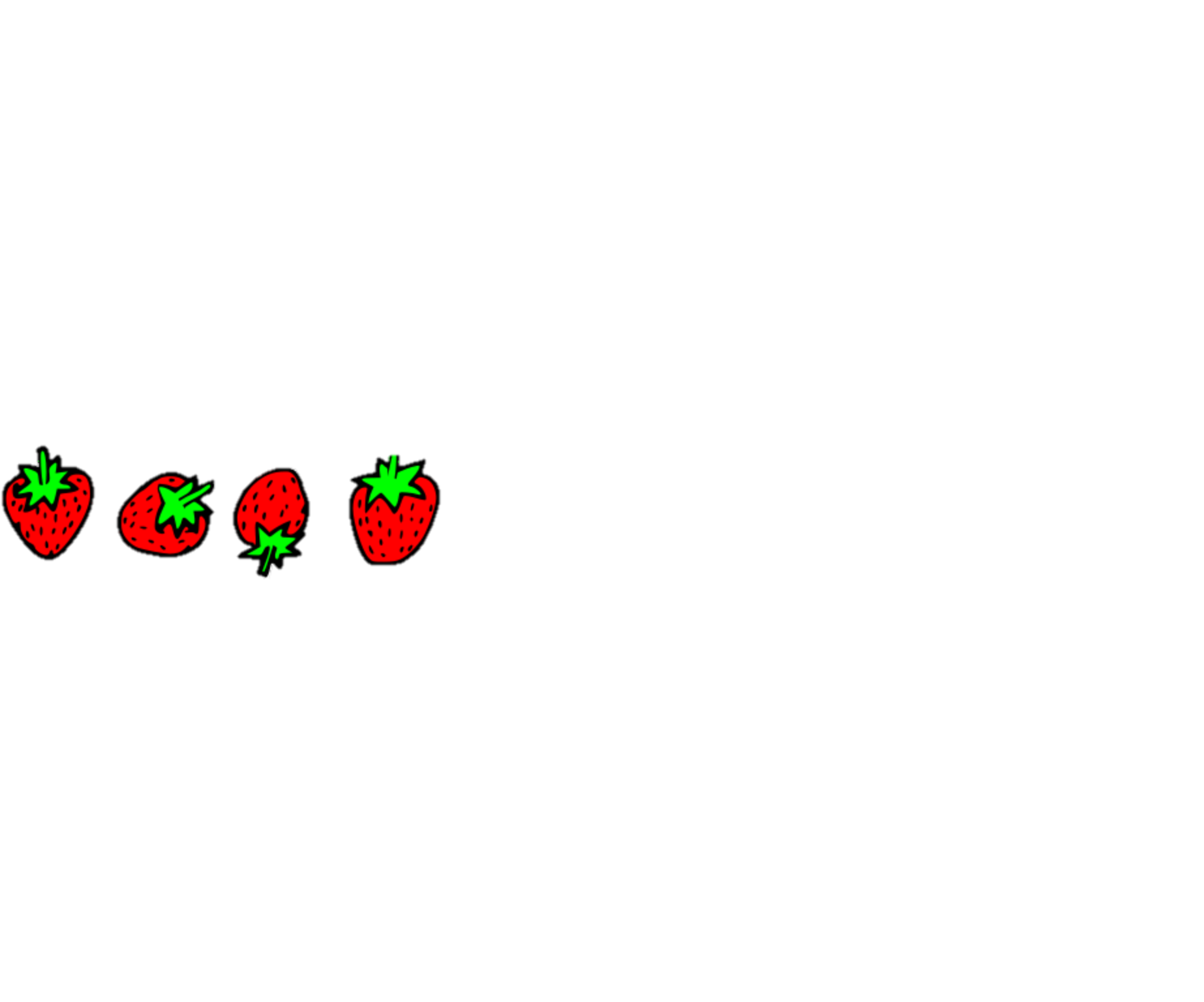 いちご
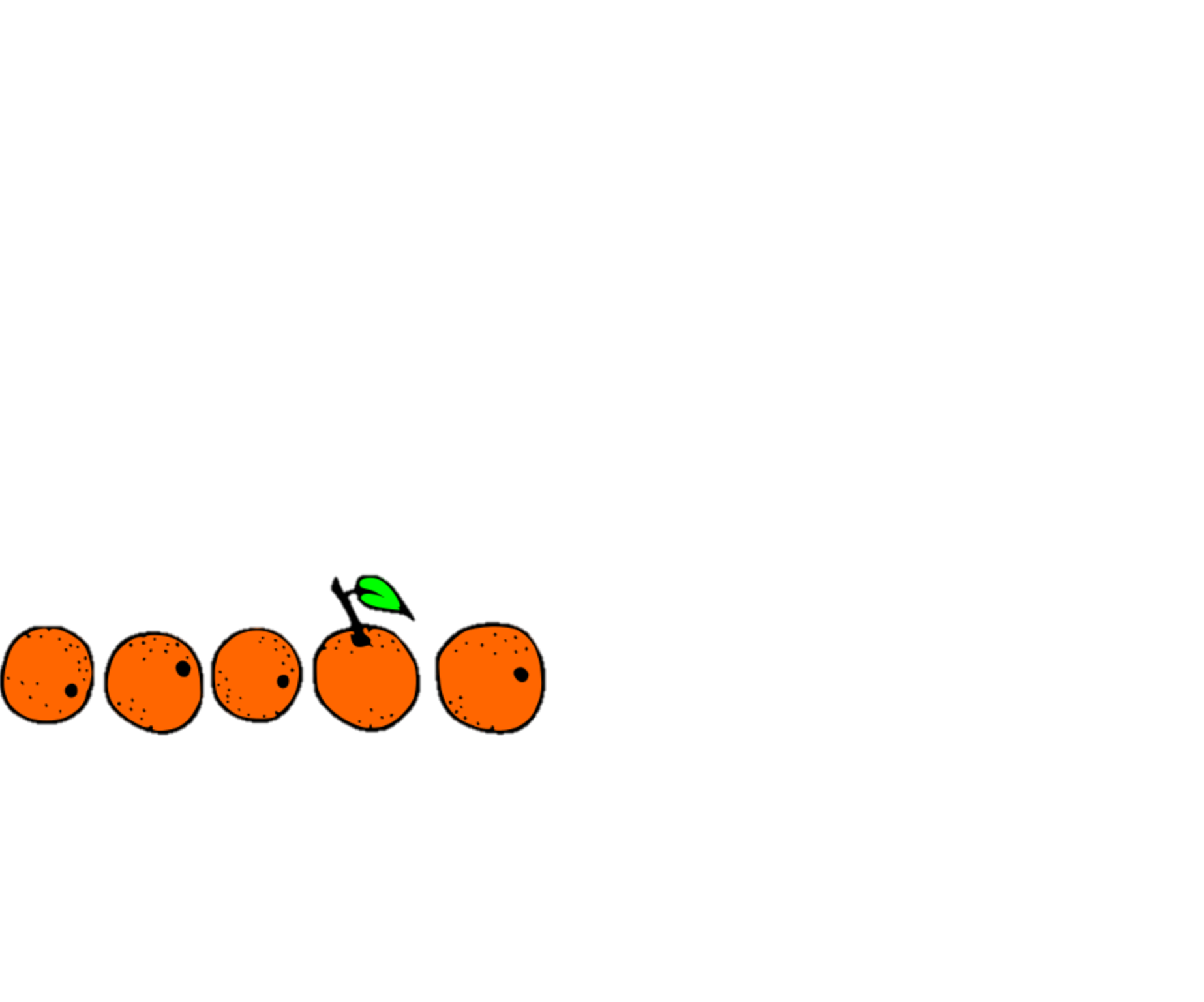 オレンジ
[Speaker Notes: http://hagiographic.com/wp-content/uploads/2013/12/anniversary-poster-new-introduction-eric-coloringvery-134958.jpg – food reference]
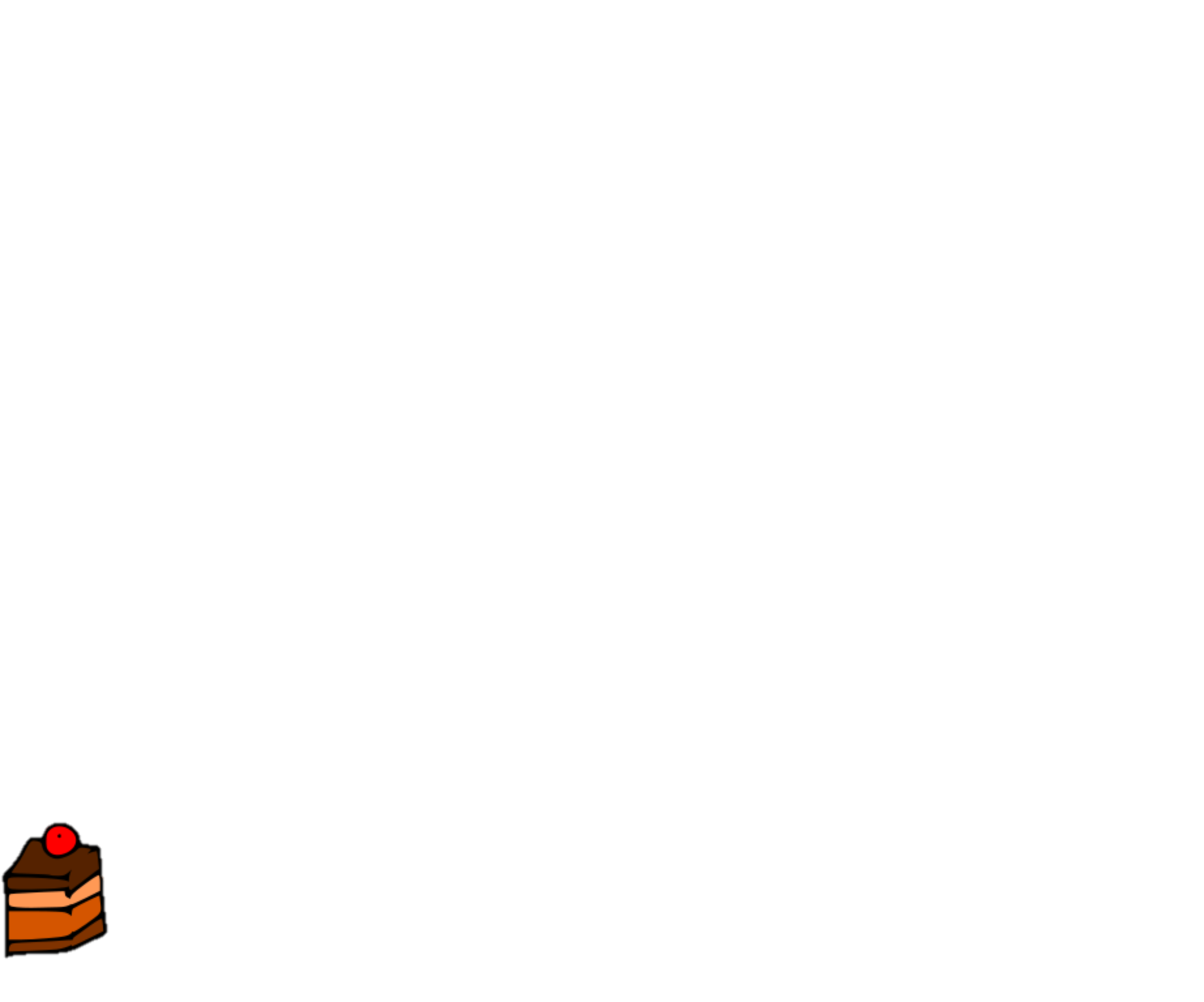 チョコレート　ケーキ
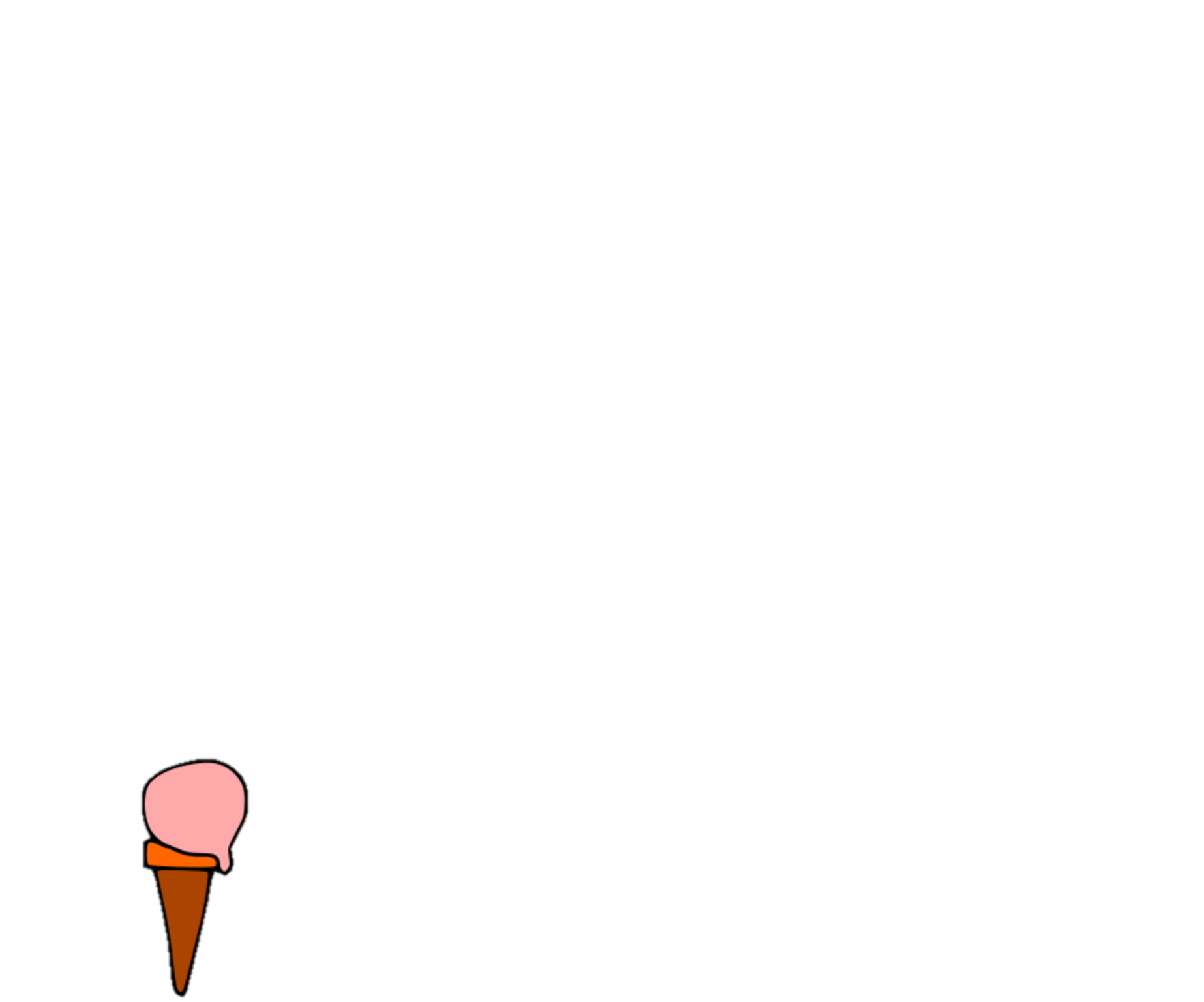 アイスクリーム
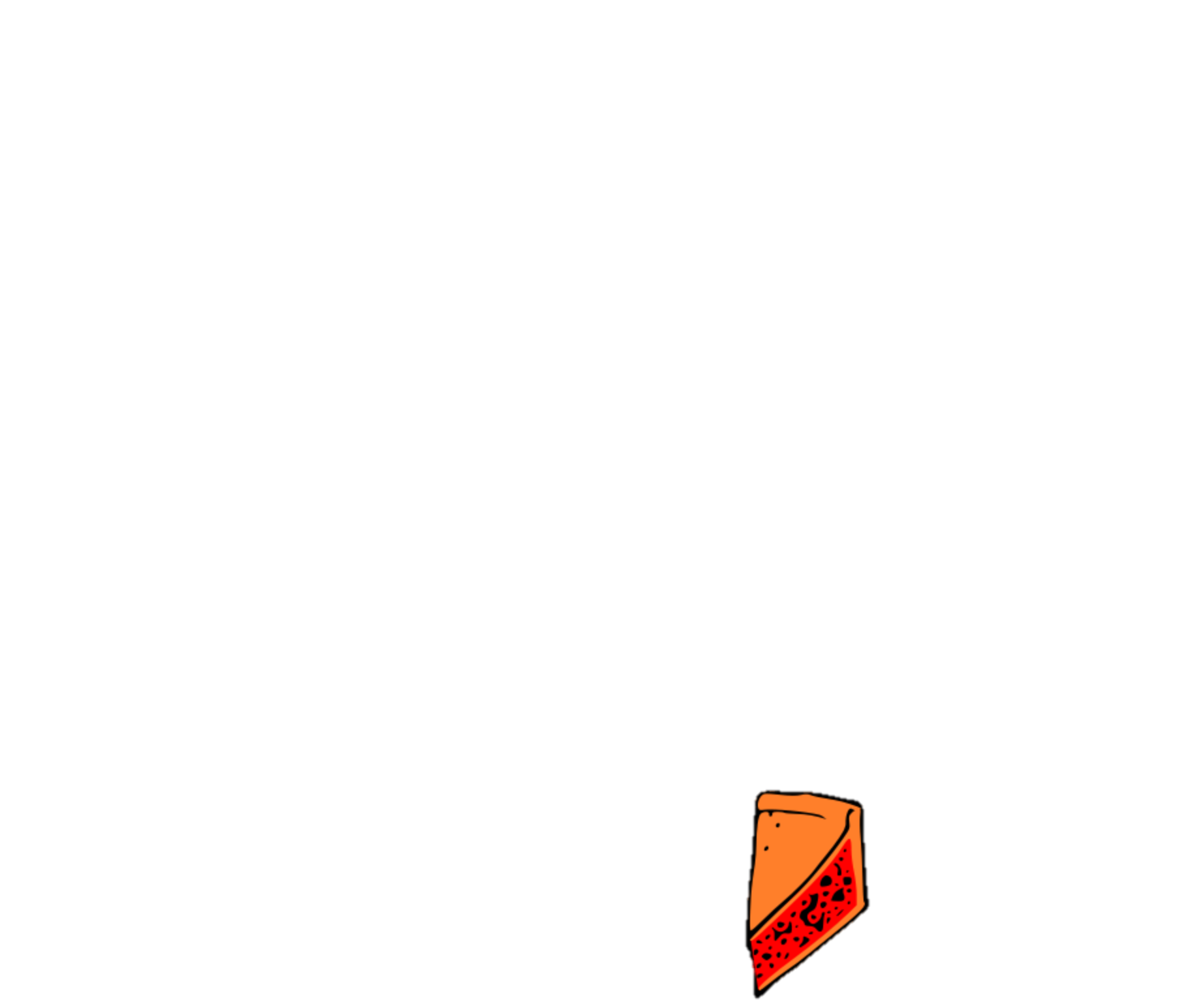 パイ
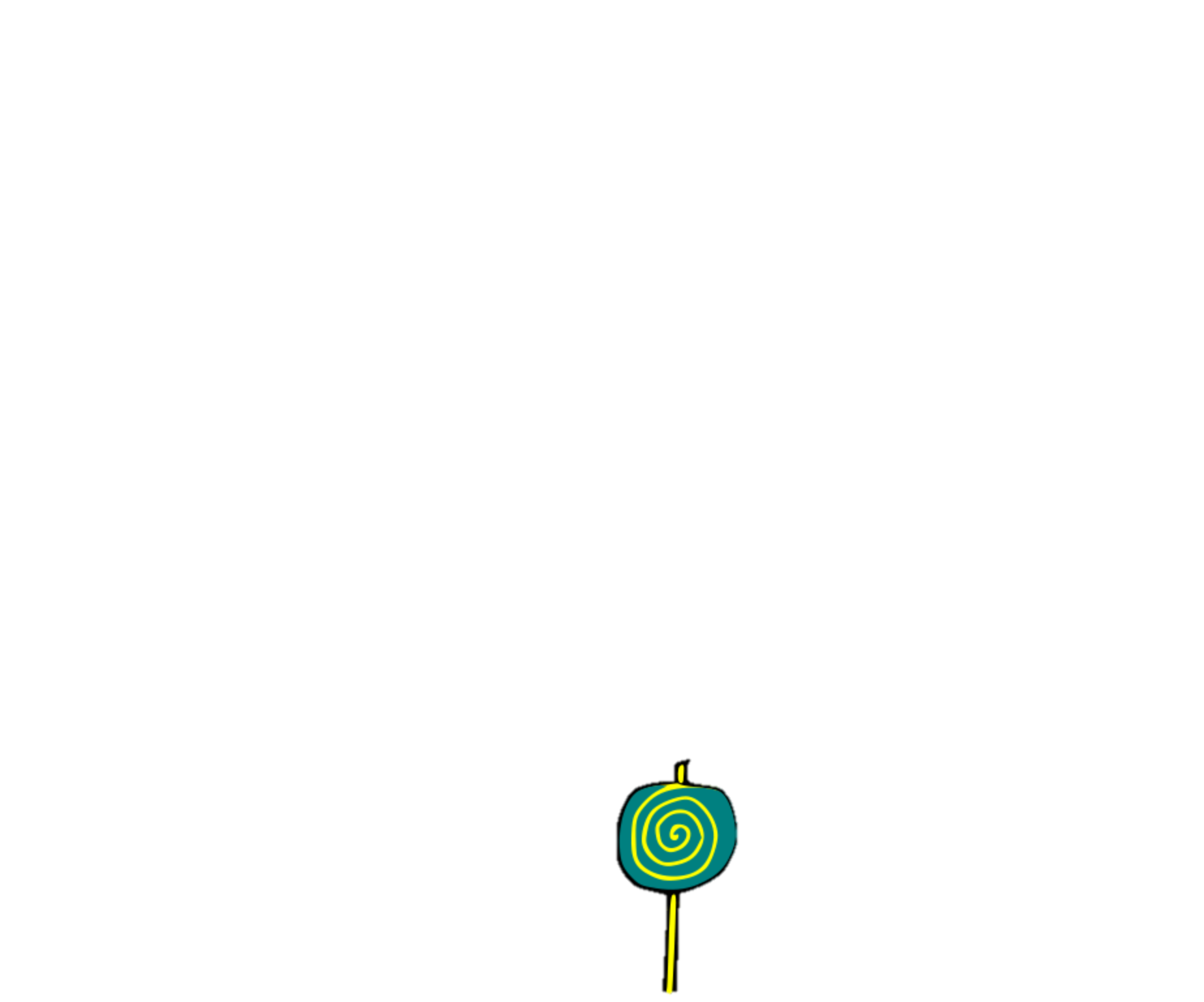 ぺろぺろキャンディー
[Speaker Notes: http://hagiographic.com/wp-content/uploads/2013/12/anniversary-poster-new-introduction-eric-coloringvery-134958.jpg – food reference]
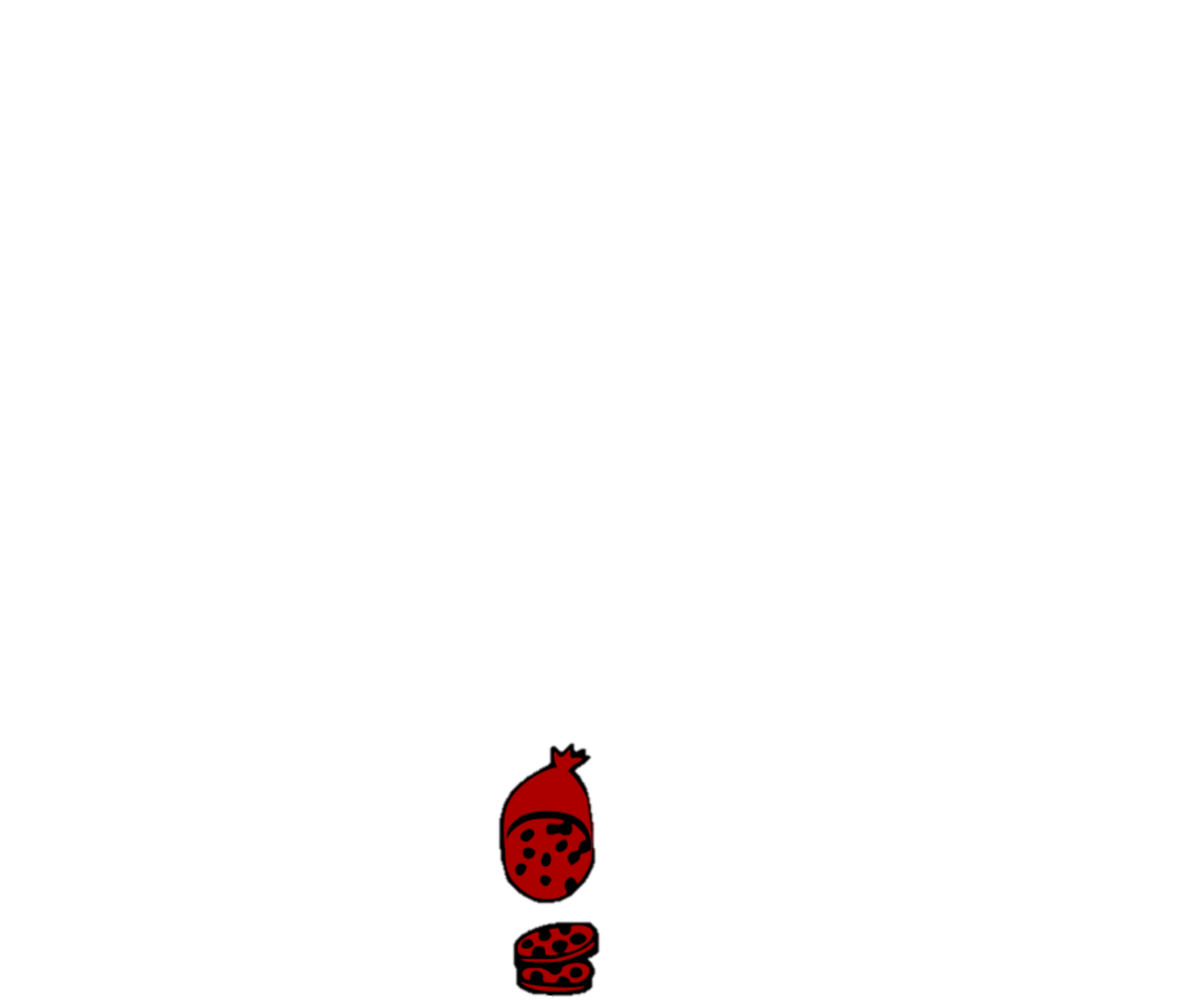 サラミ
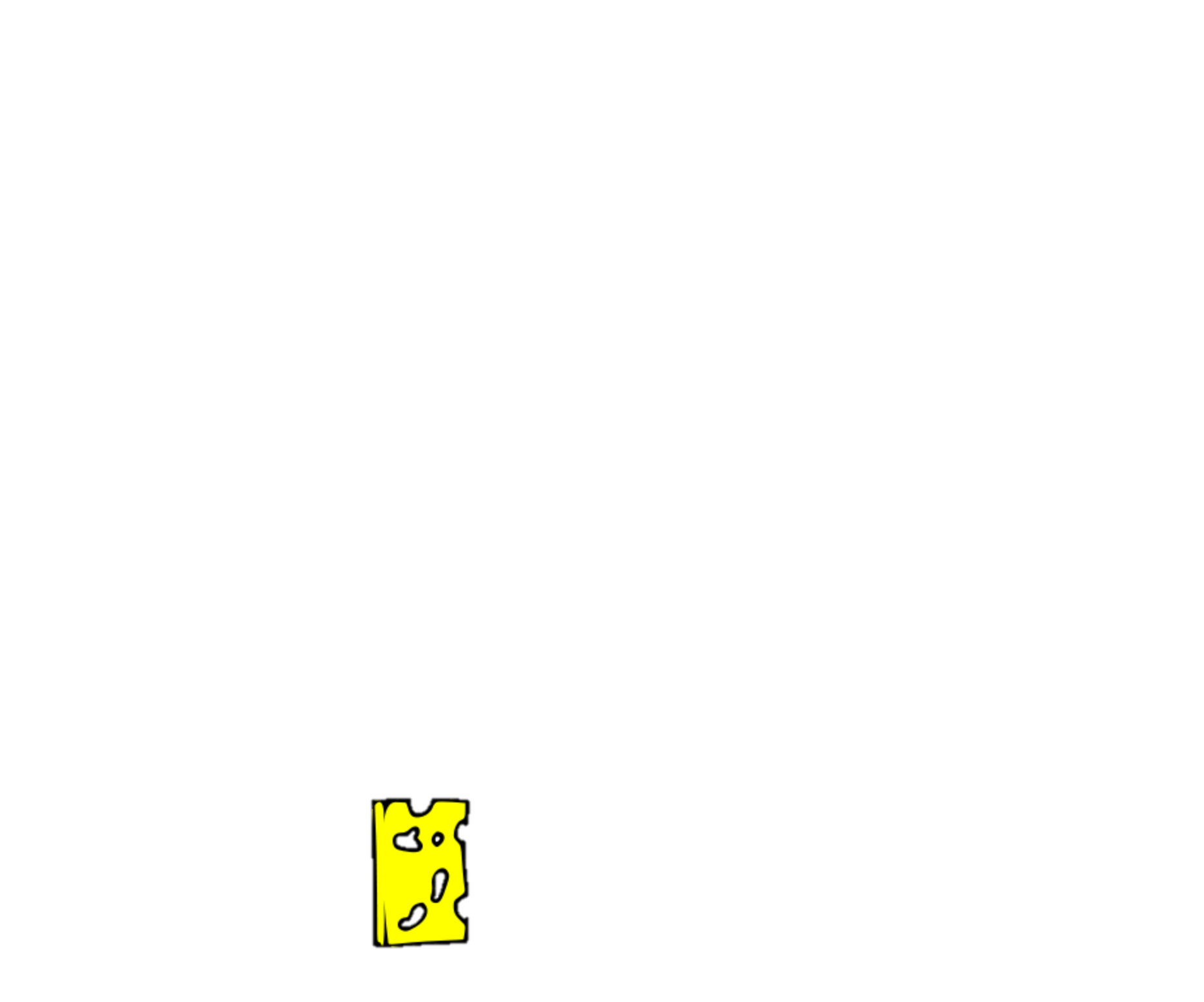 チーズ
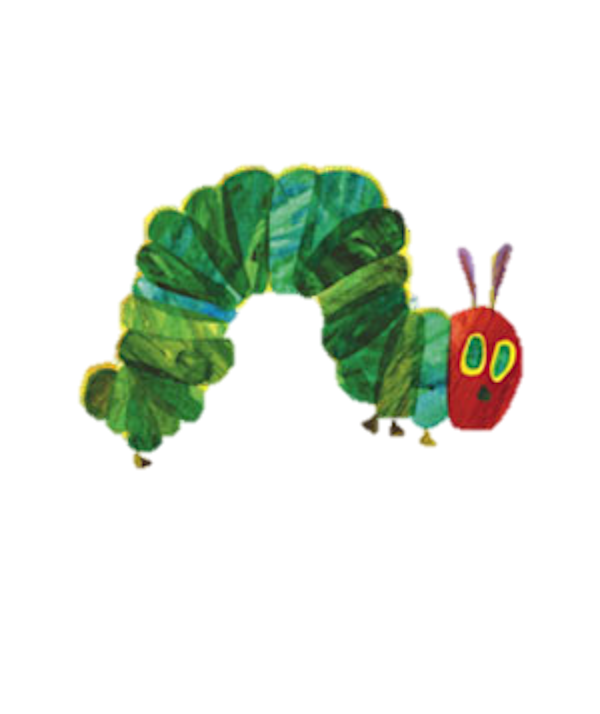 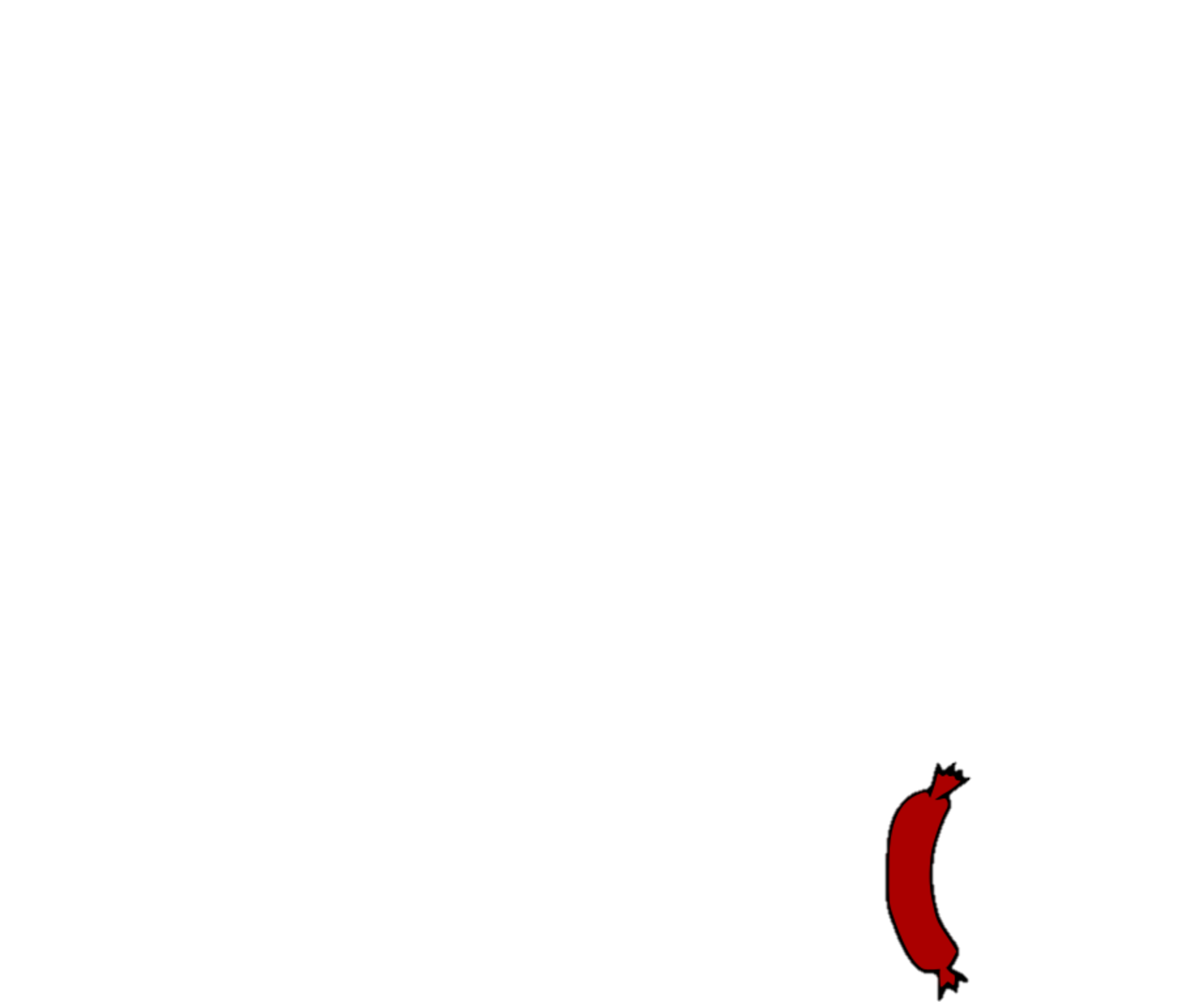 ソーセージ
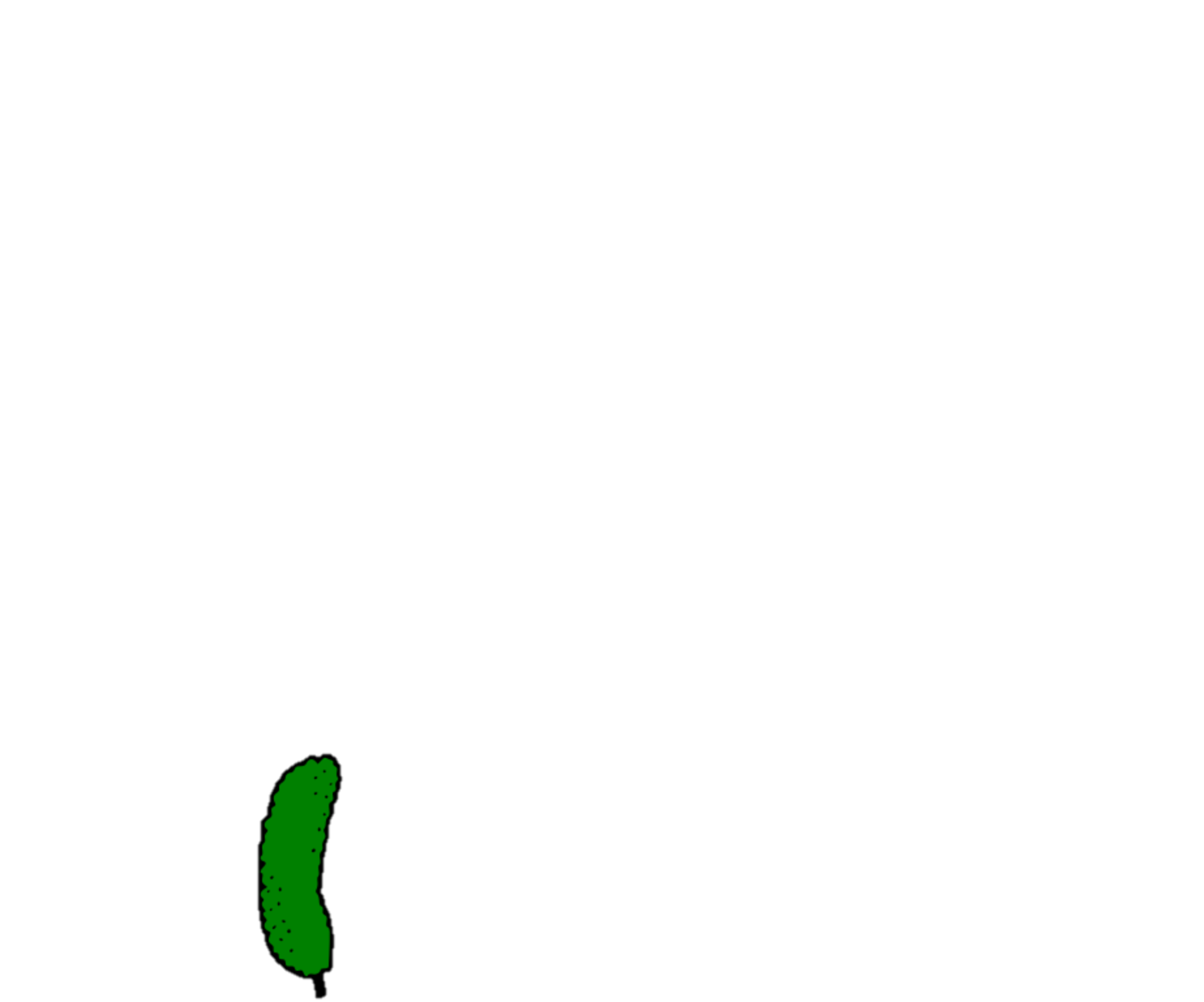 ピクル
[Speaker Notes: http://hagiographic.com/wp-content/uploads/2013/12/anniversary-poster-new-introduction-eric-coloringvery-134958.jpg – food reference 
http://colloringpages.com/wp-content/uploads/2014/02/the-very-hungry-caterpillar-pages.jpg – caterpillar reference]